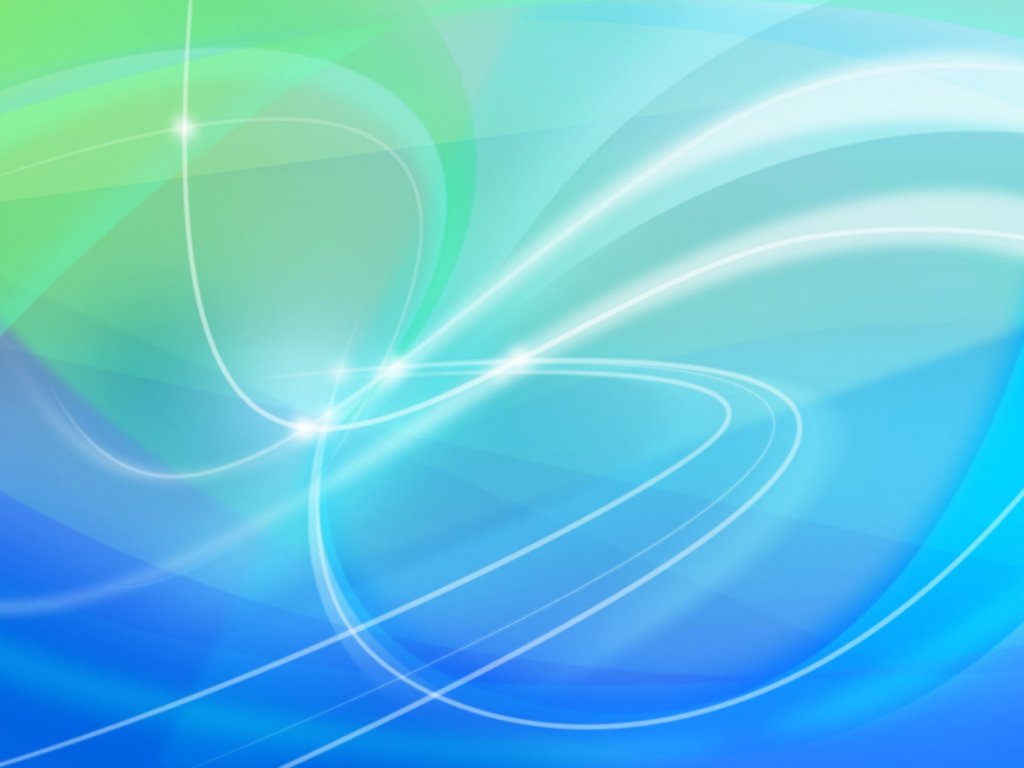 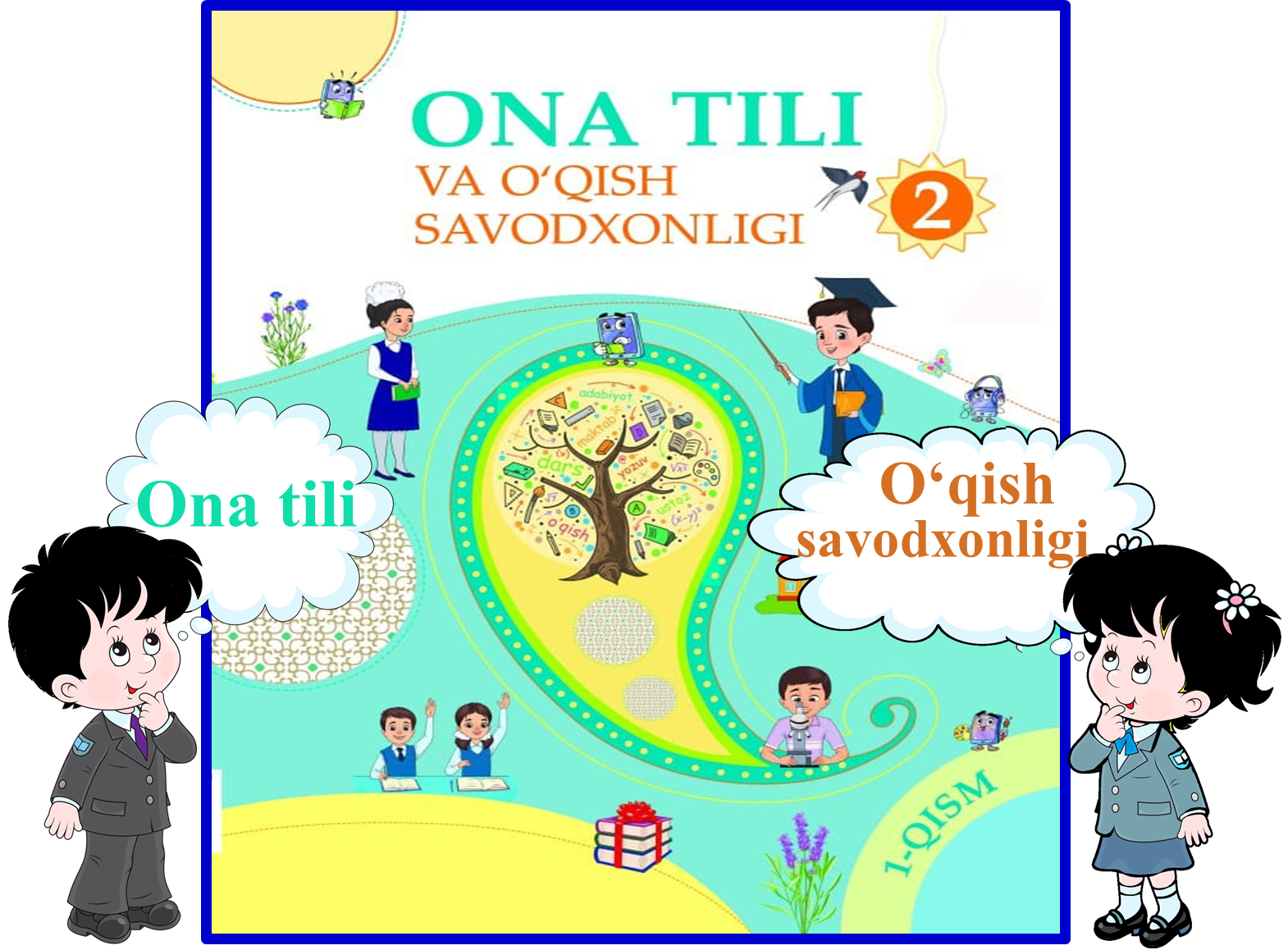 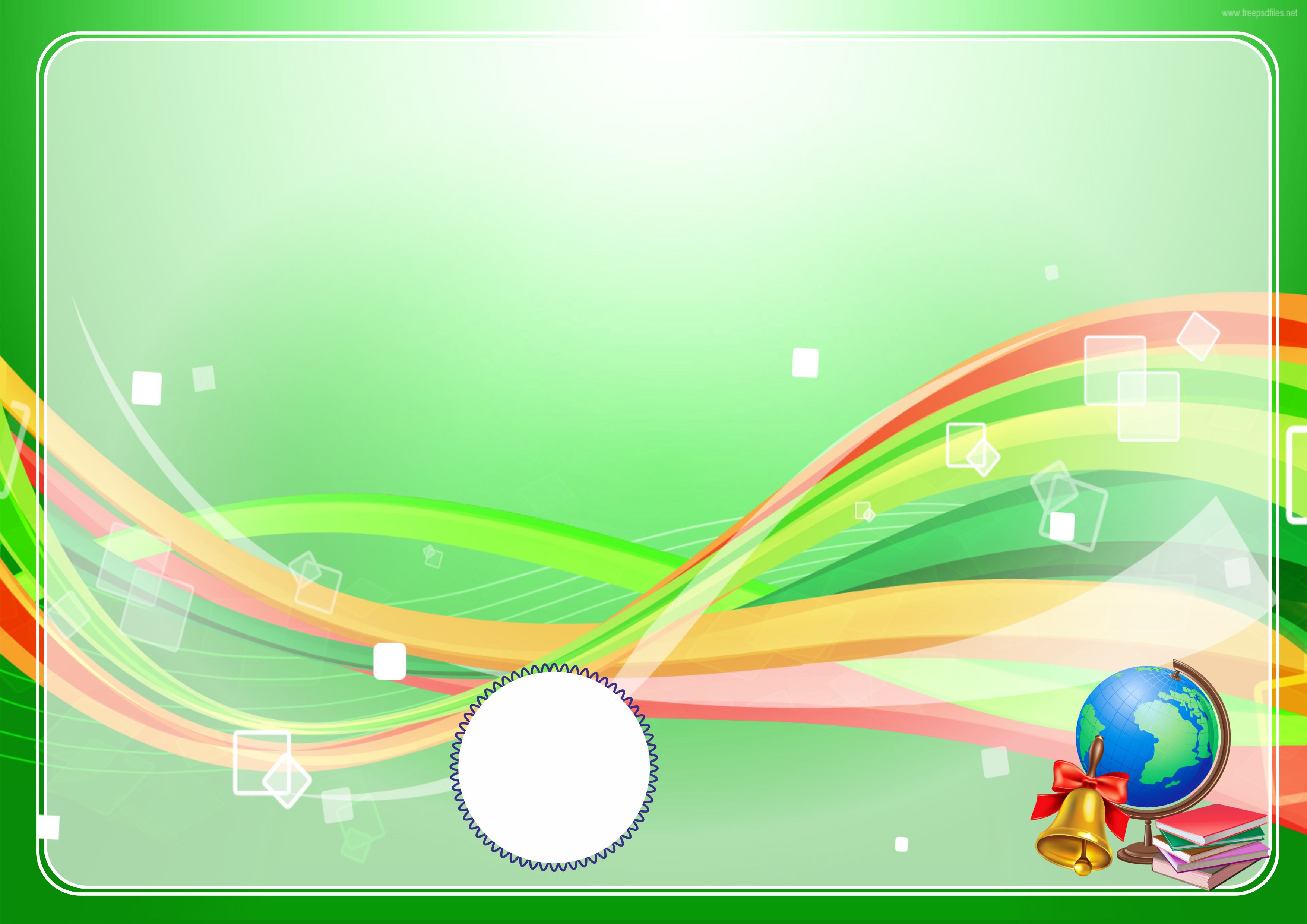 Mavzu: Vatanparvarlik nima?
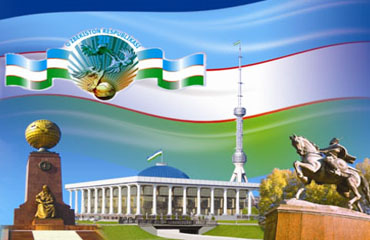 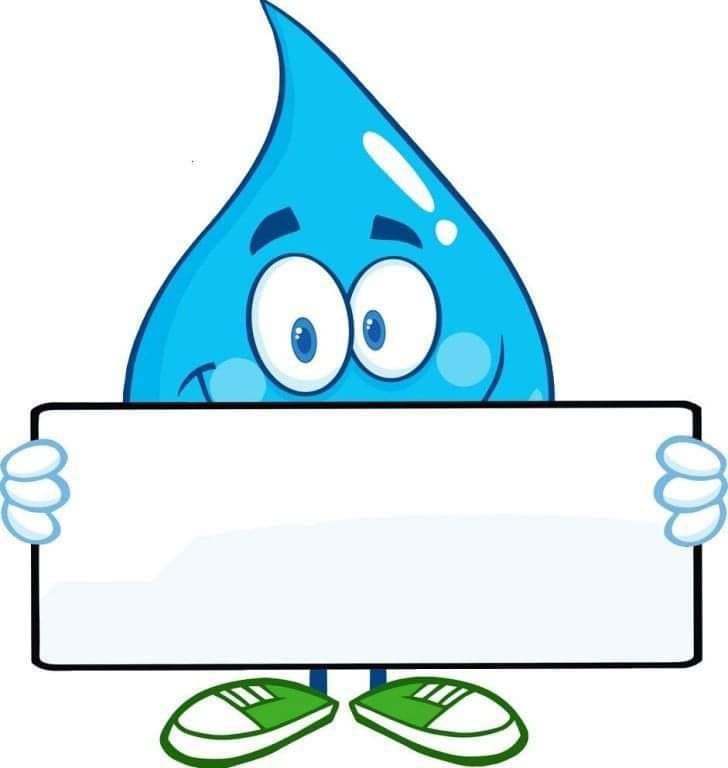 2-dars
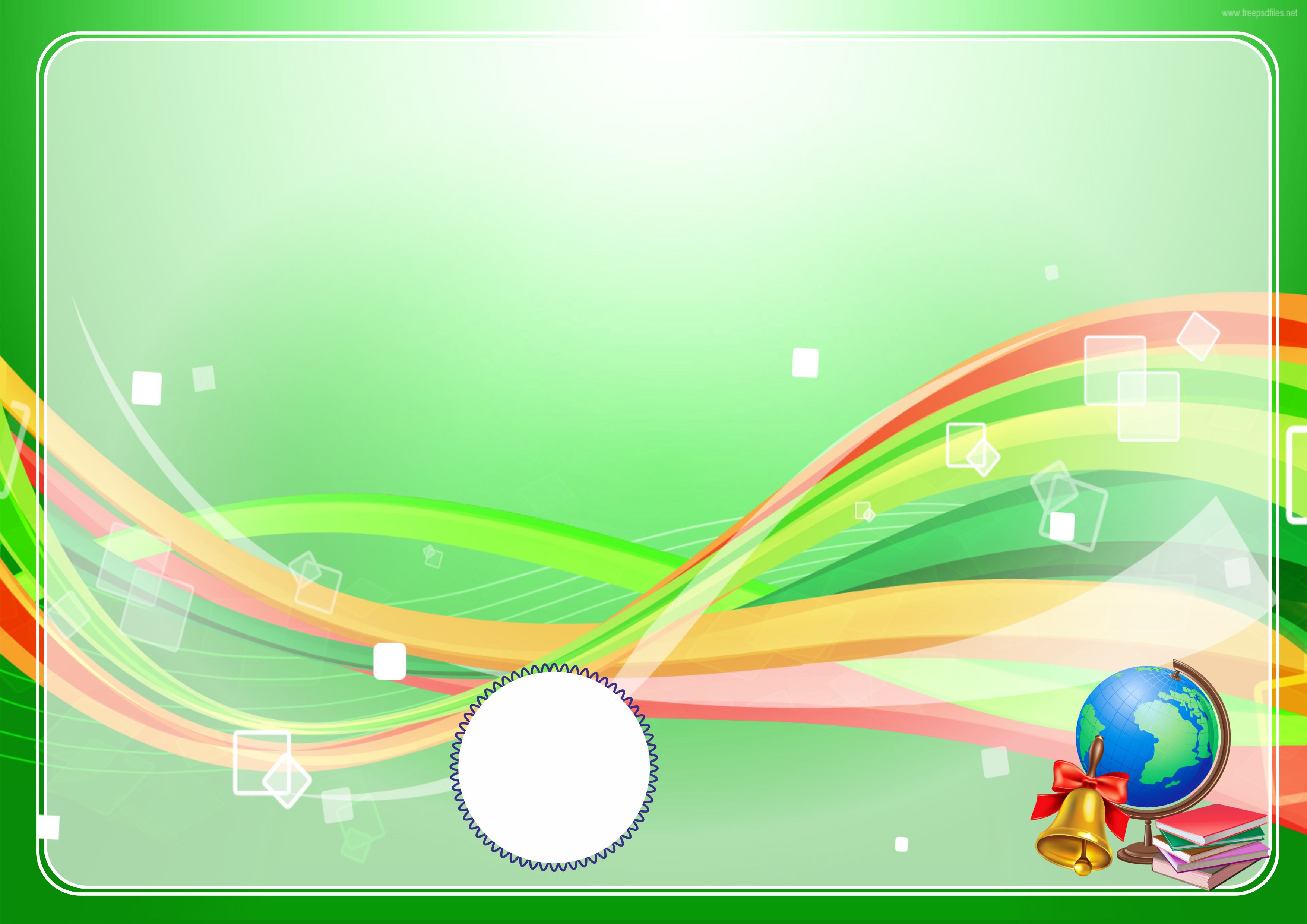 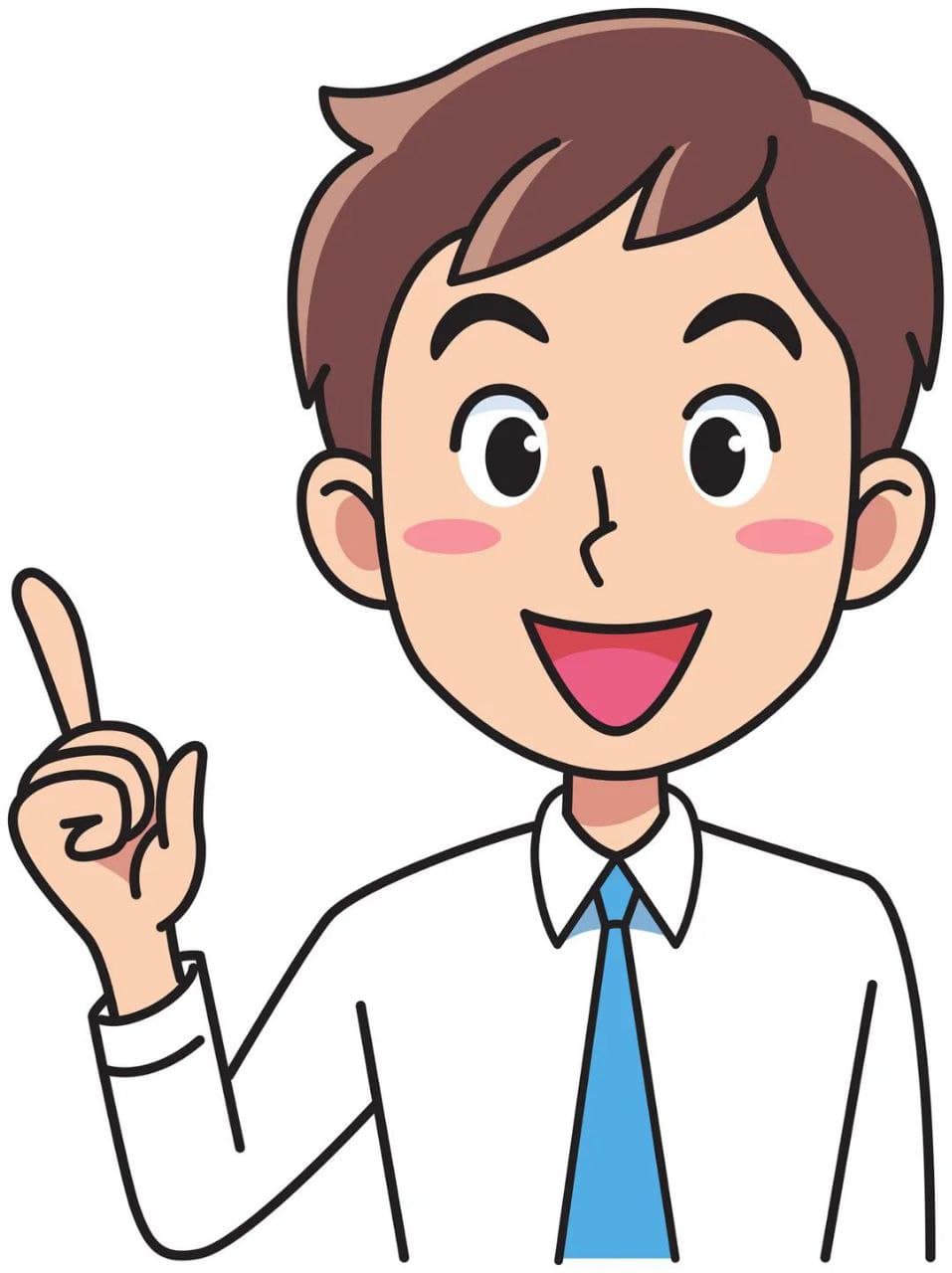 Audiomatnni diqqat bilan tinglang.
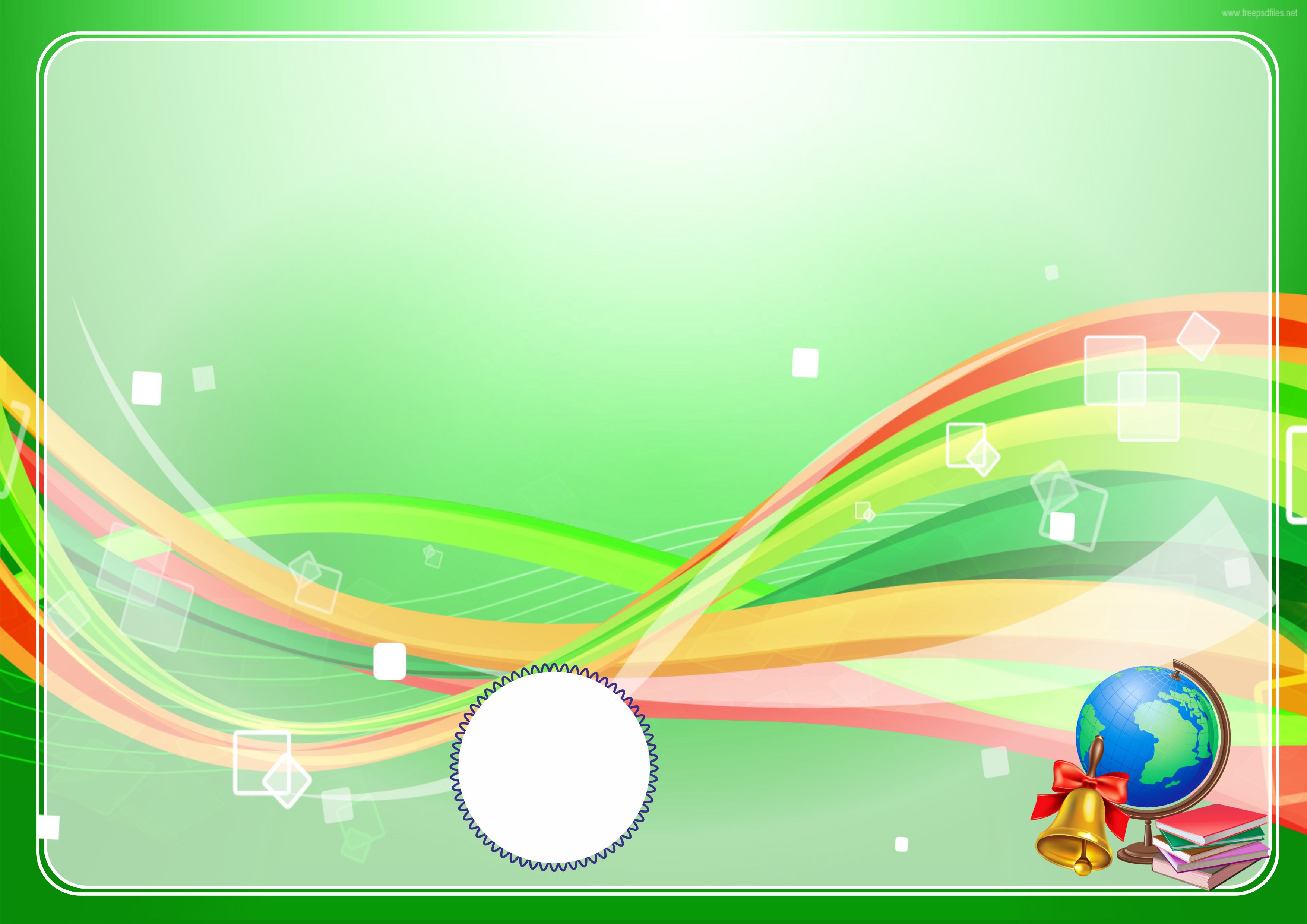 Oshxonamiz ramzi
“Jajji akademik” jurnalidan
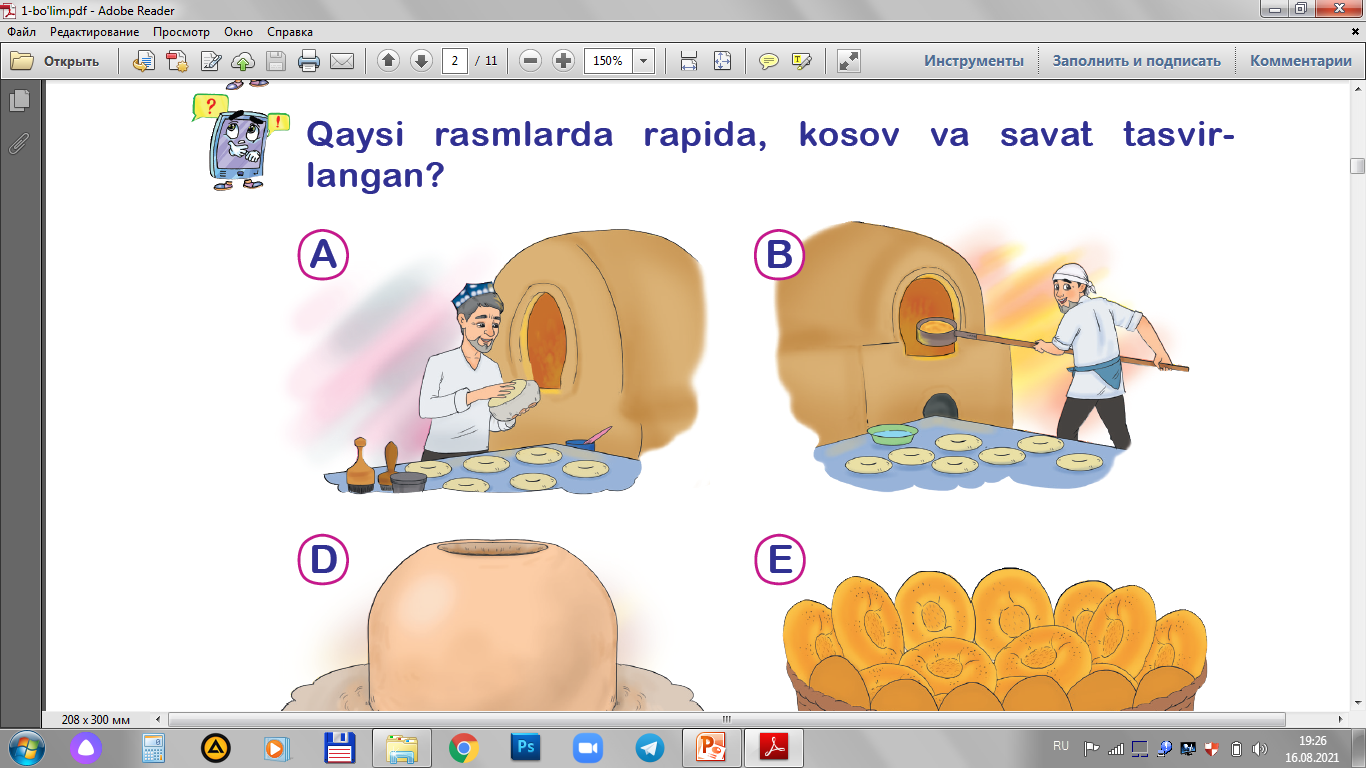 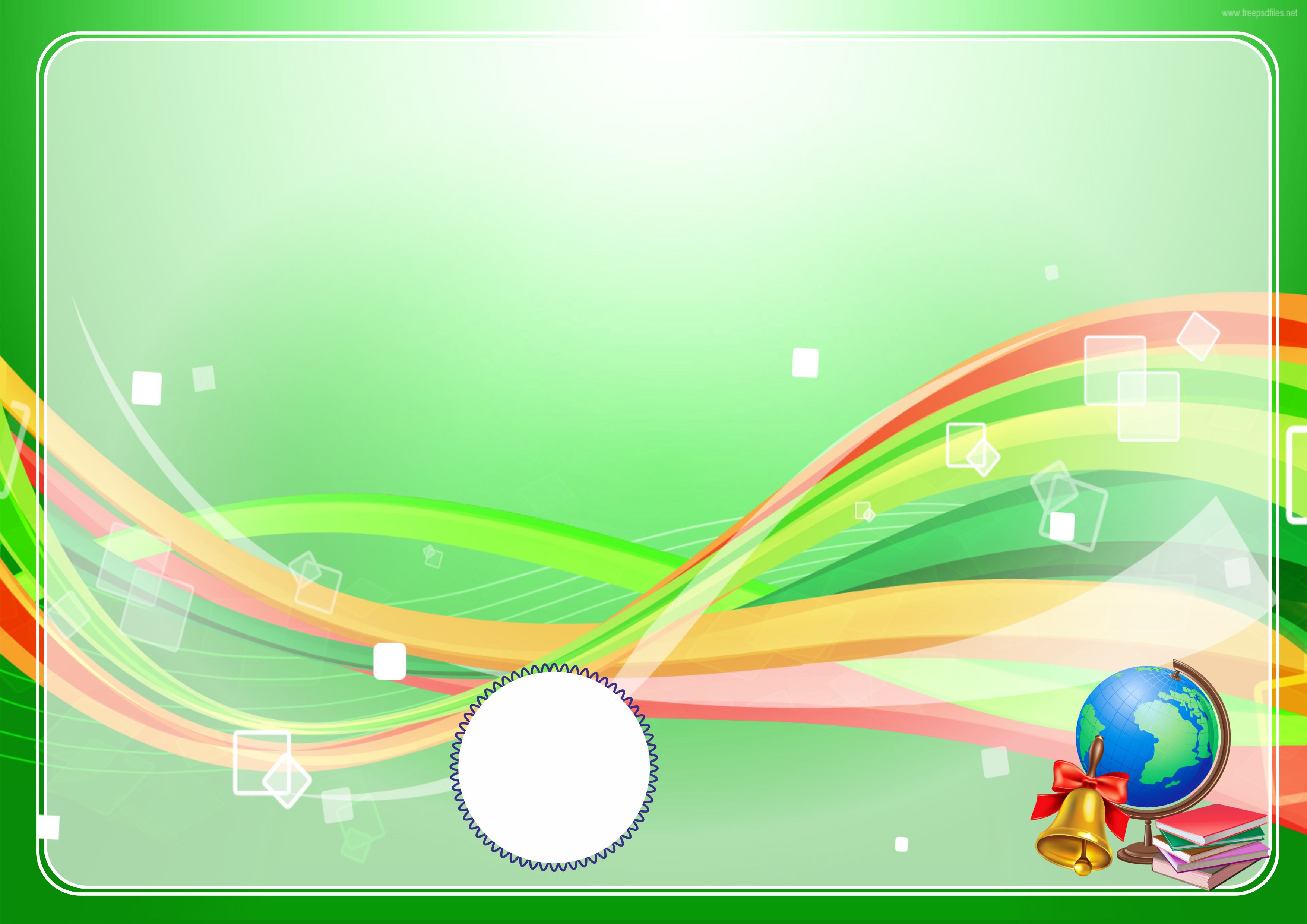 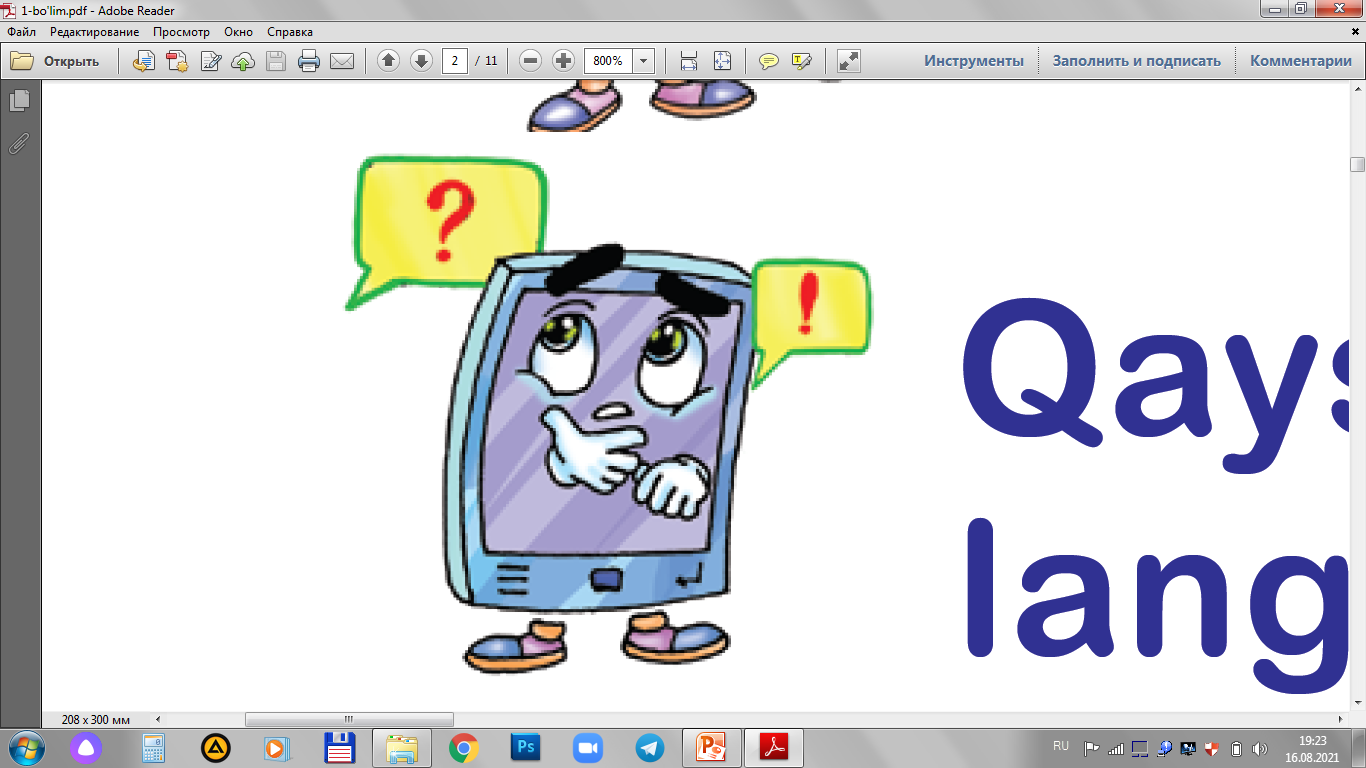 Qaysi rasmlarda rapida, kosov va savat tasvirlangan?
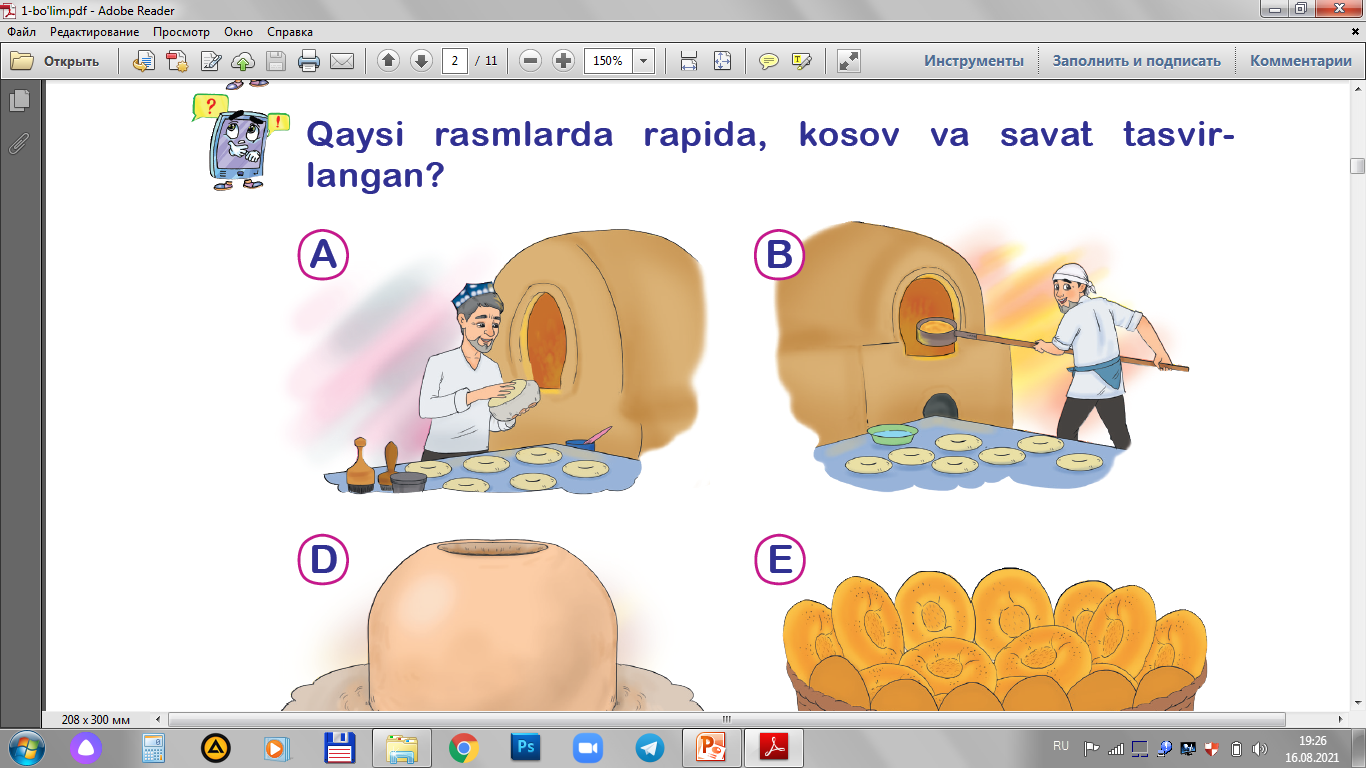 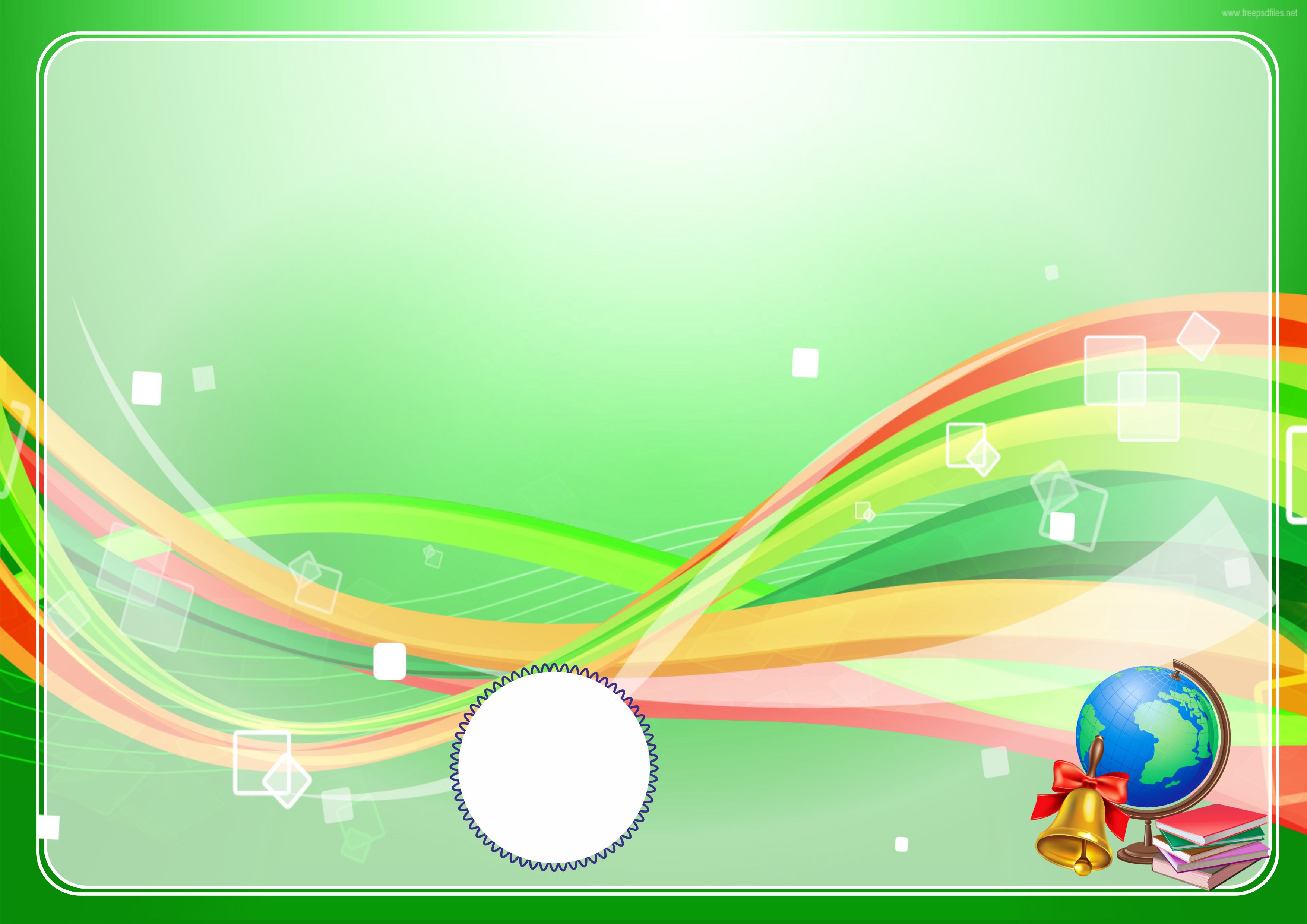 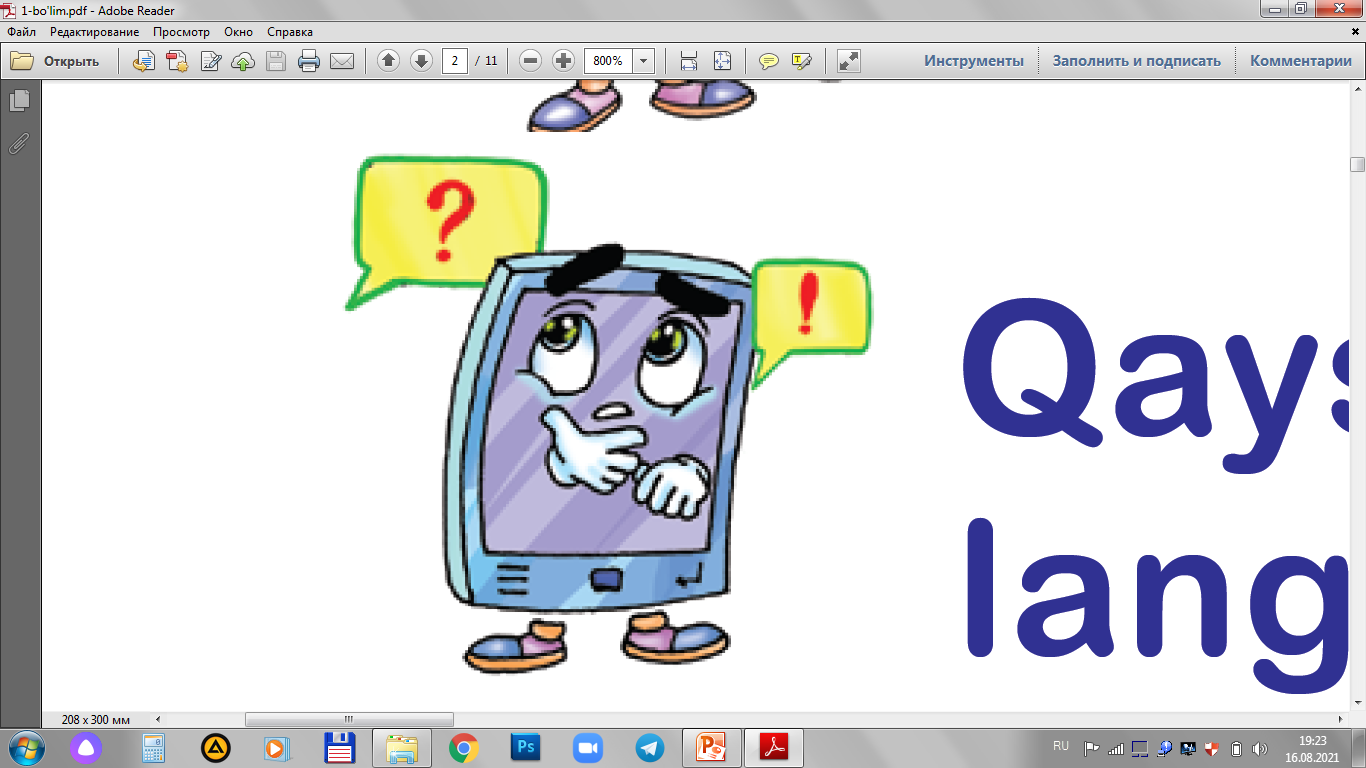 Qaysi rasmlarda rapida, kosov va savat tasvirlangan?
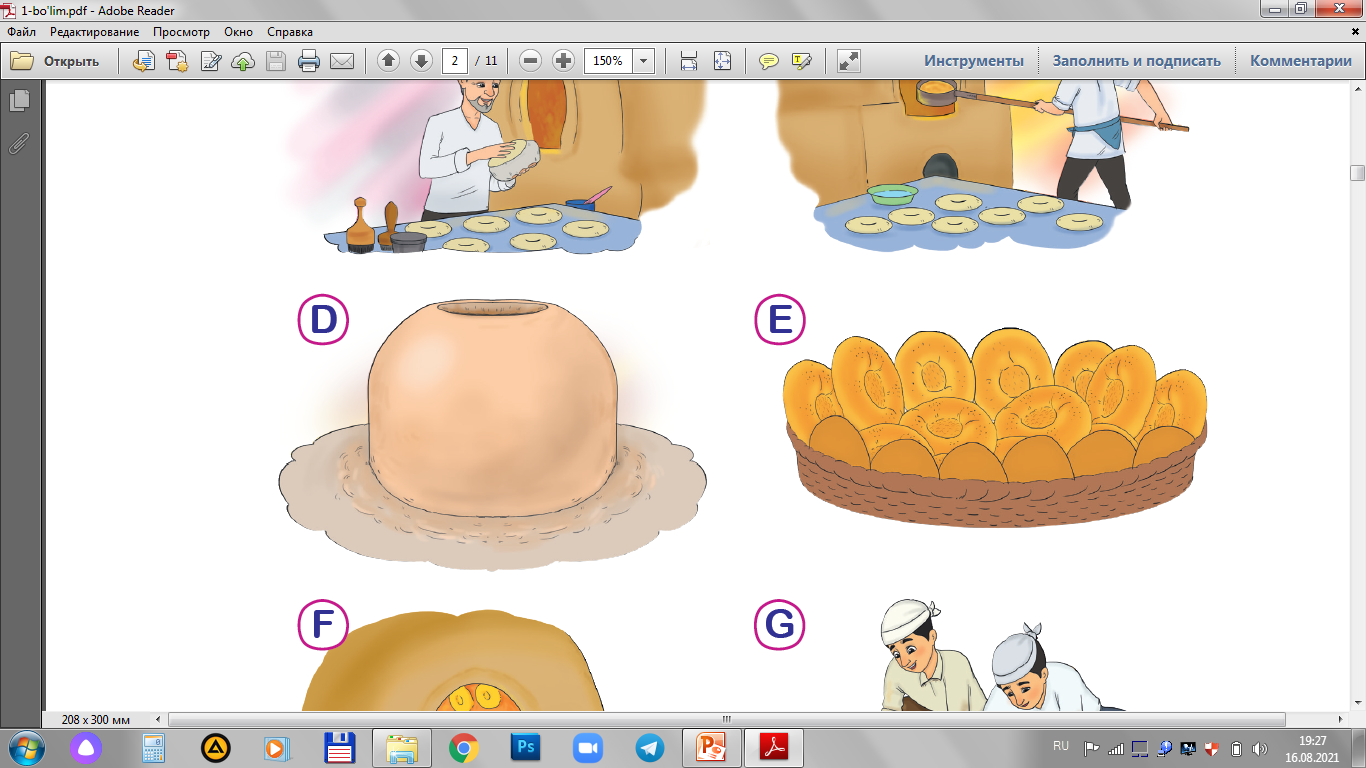 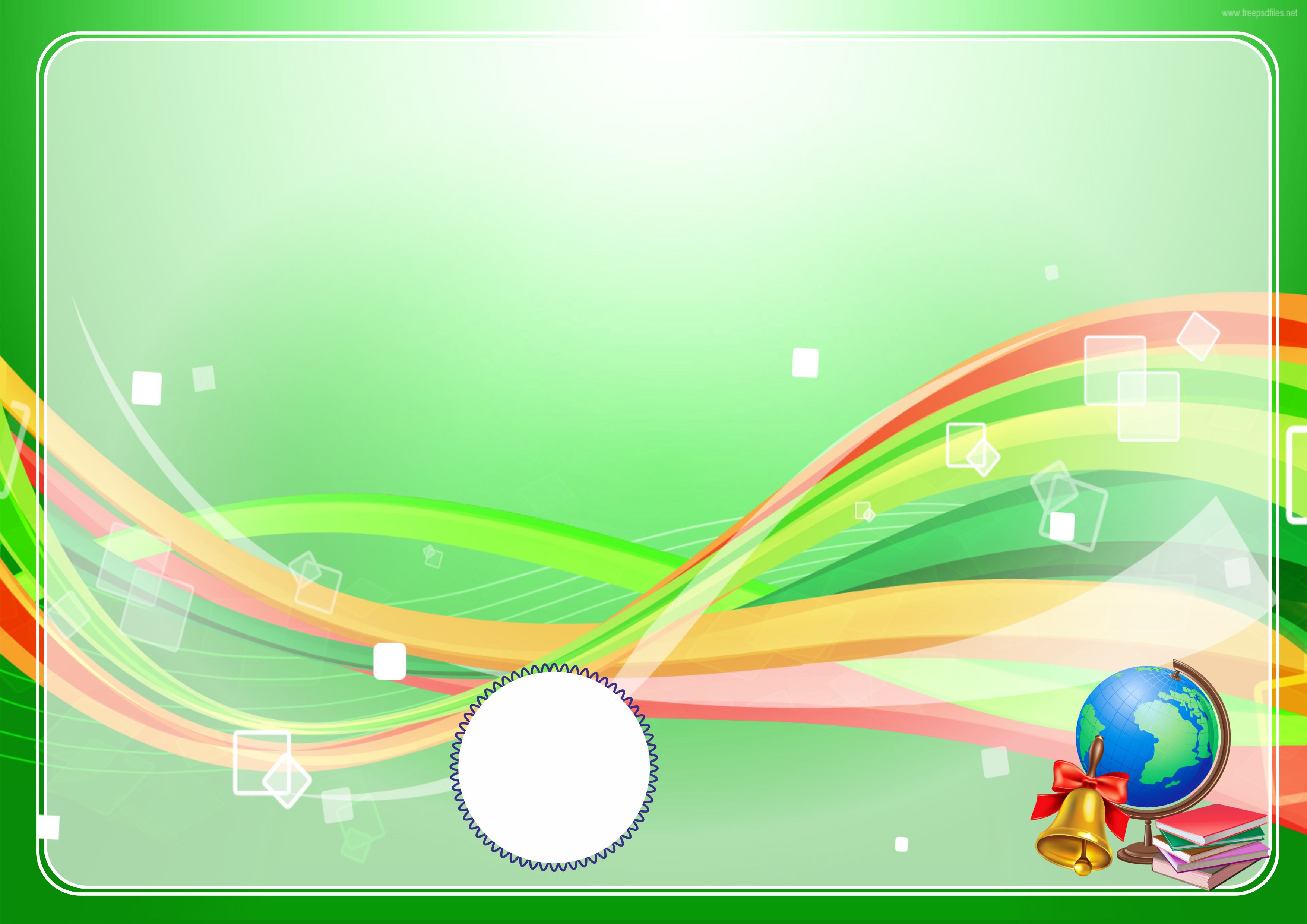 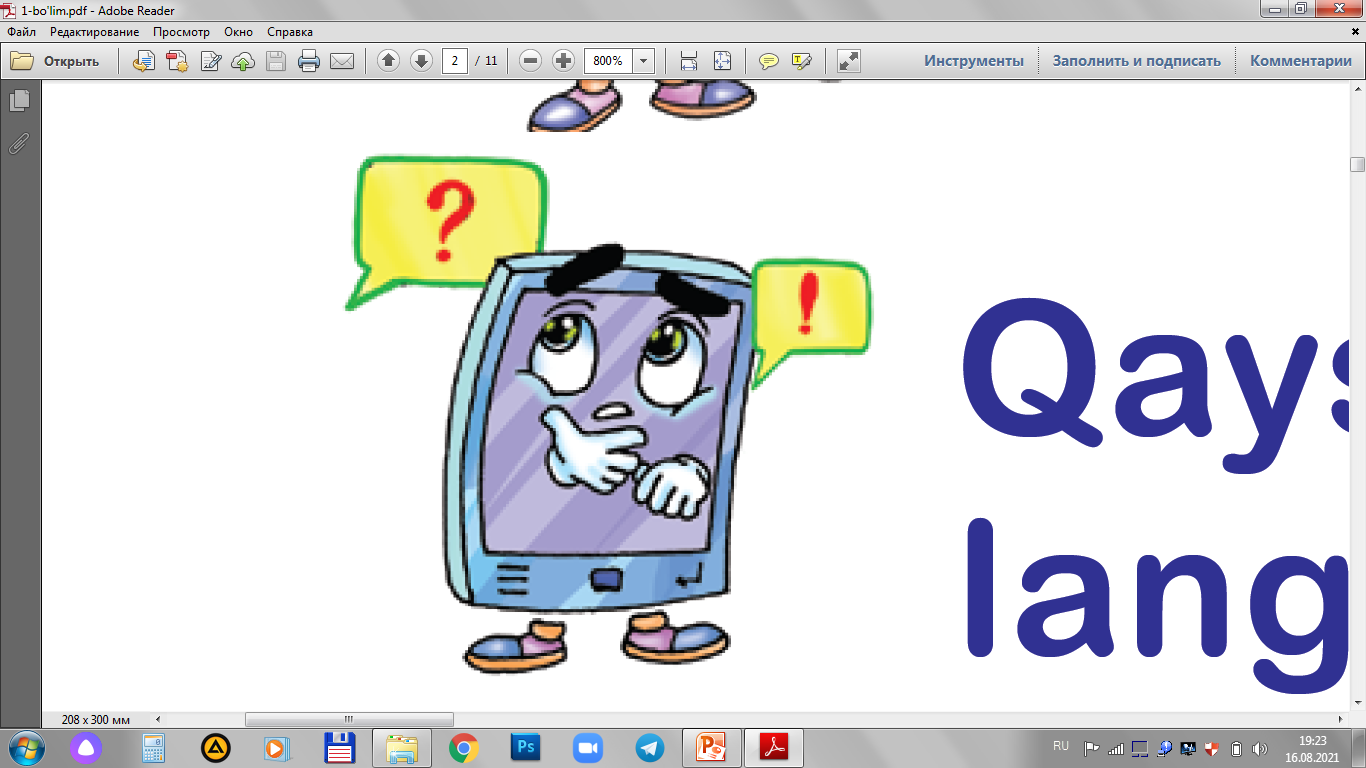 Qaysi rasmlarda rapida, kosov va savat tasvirlangan?
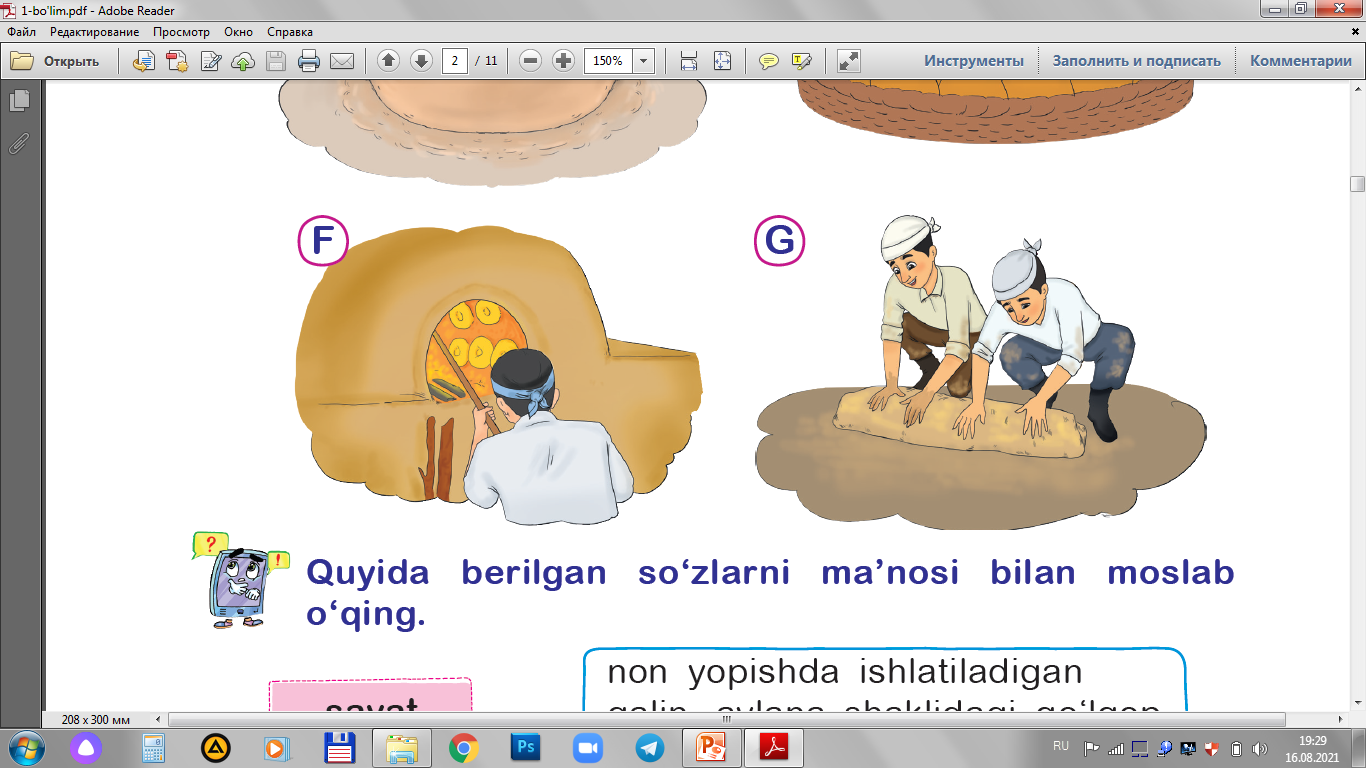 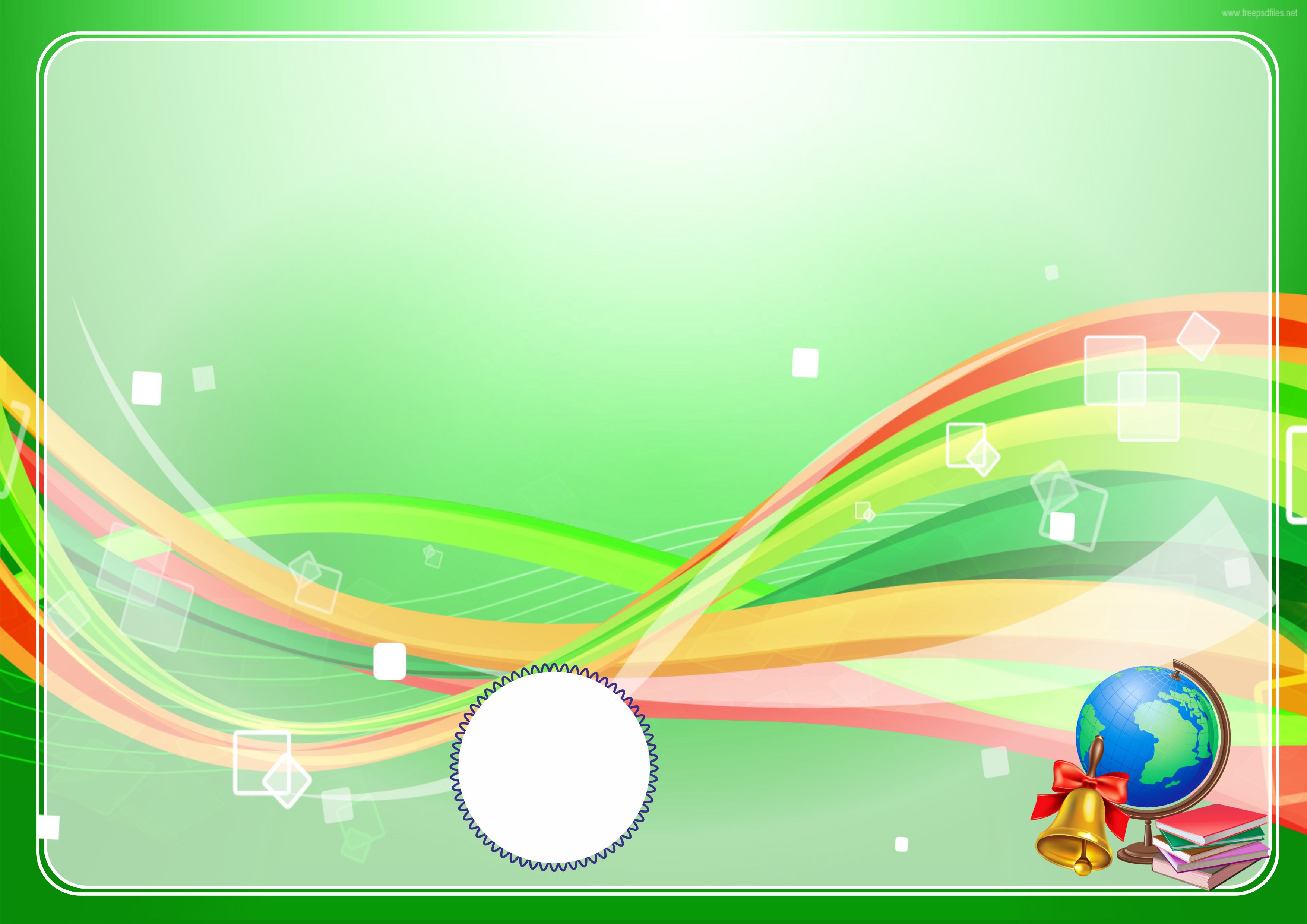 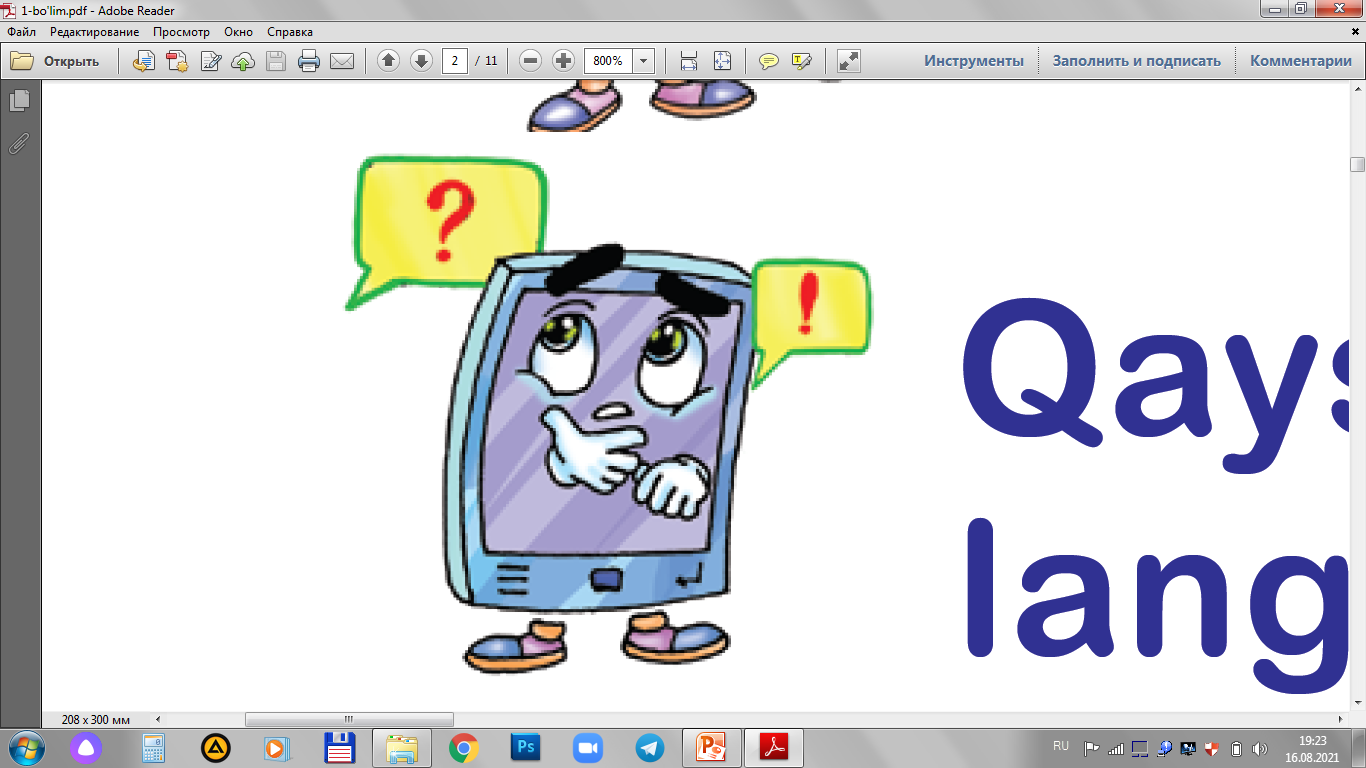 Qaysi rasmlarda rapida, kosov va savat tasvirlangan?
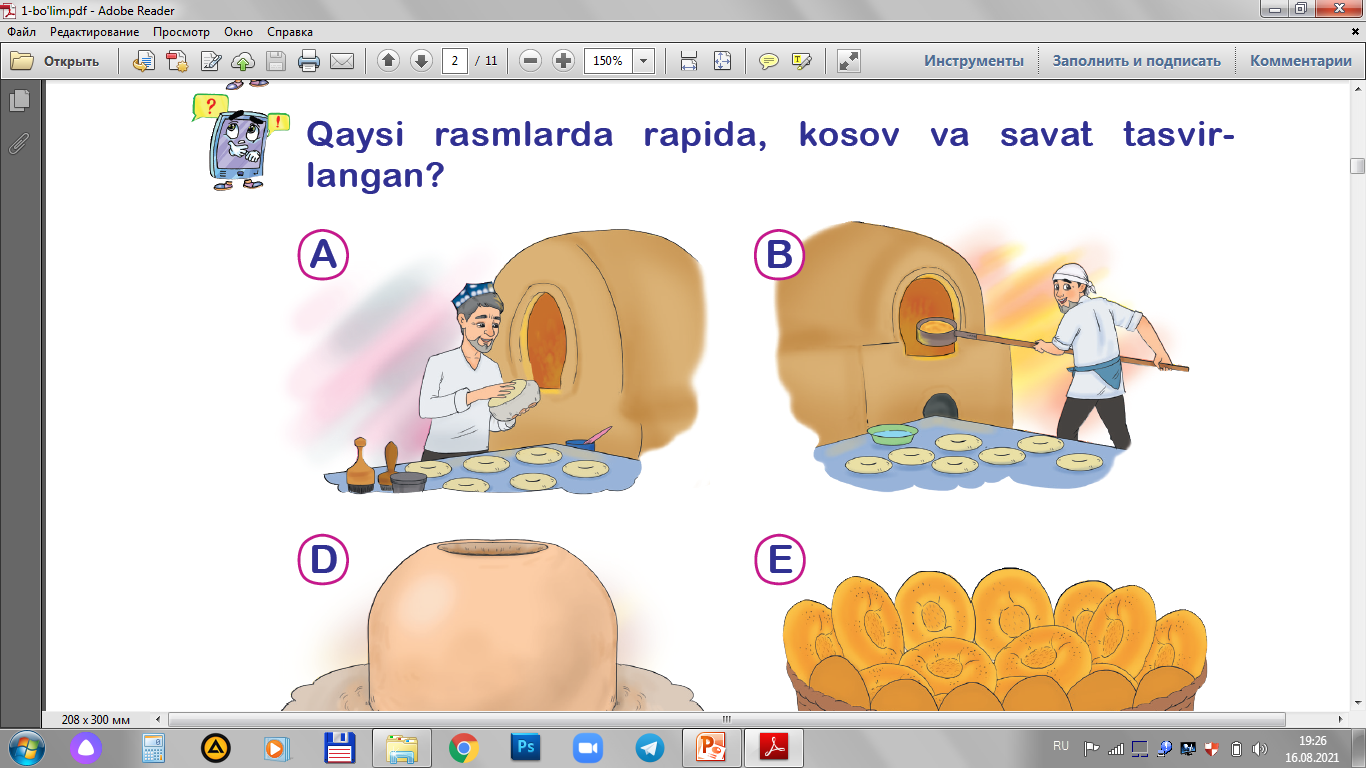 rapida
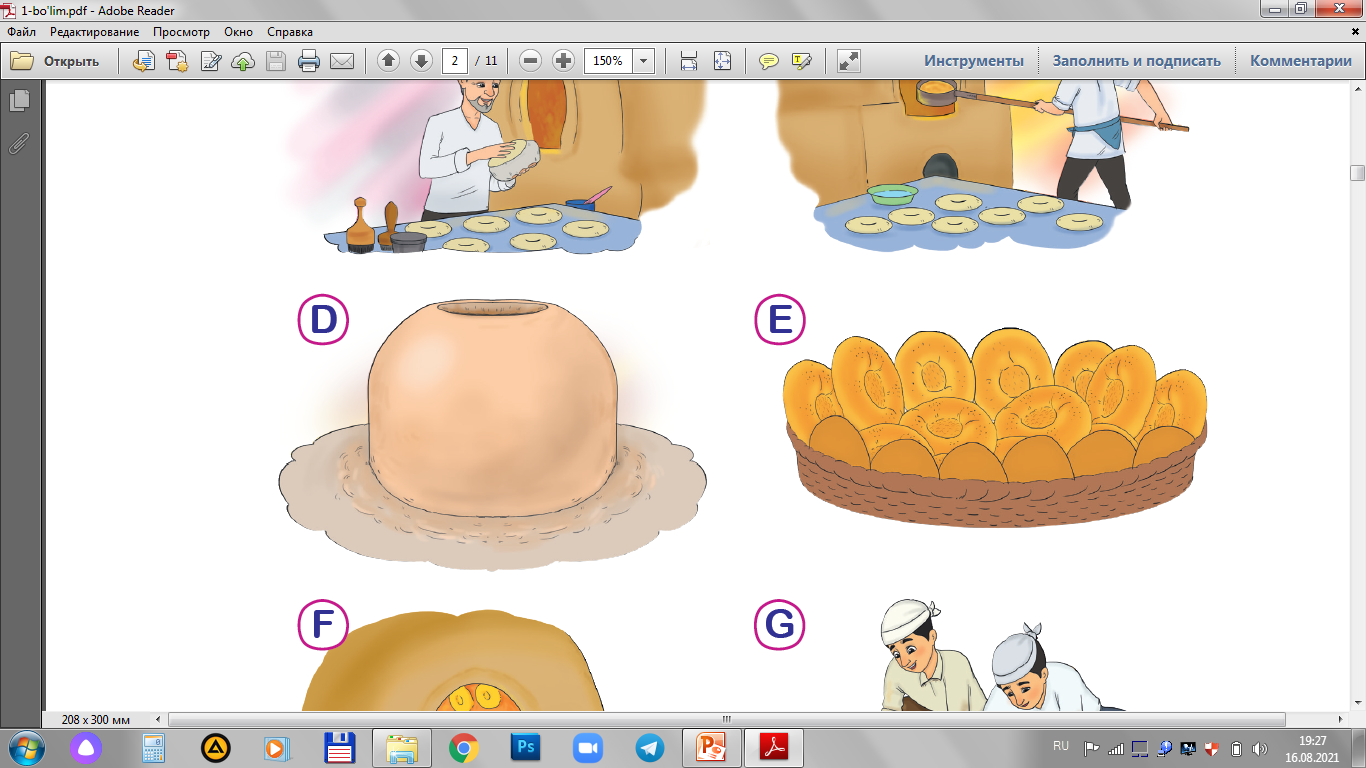 kosov
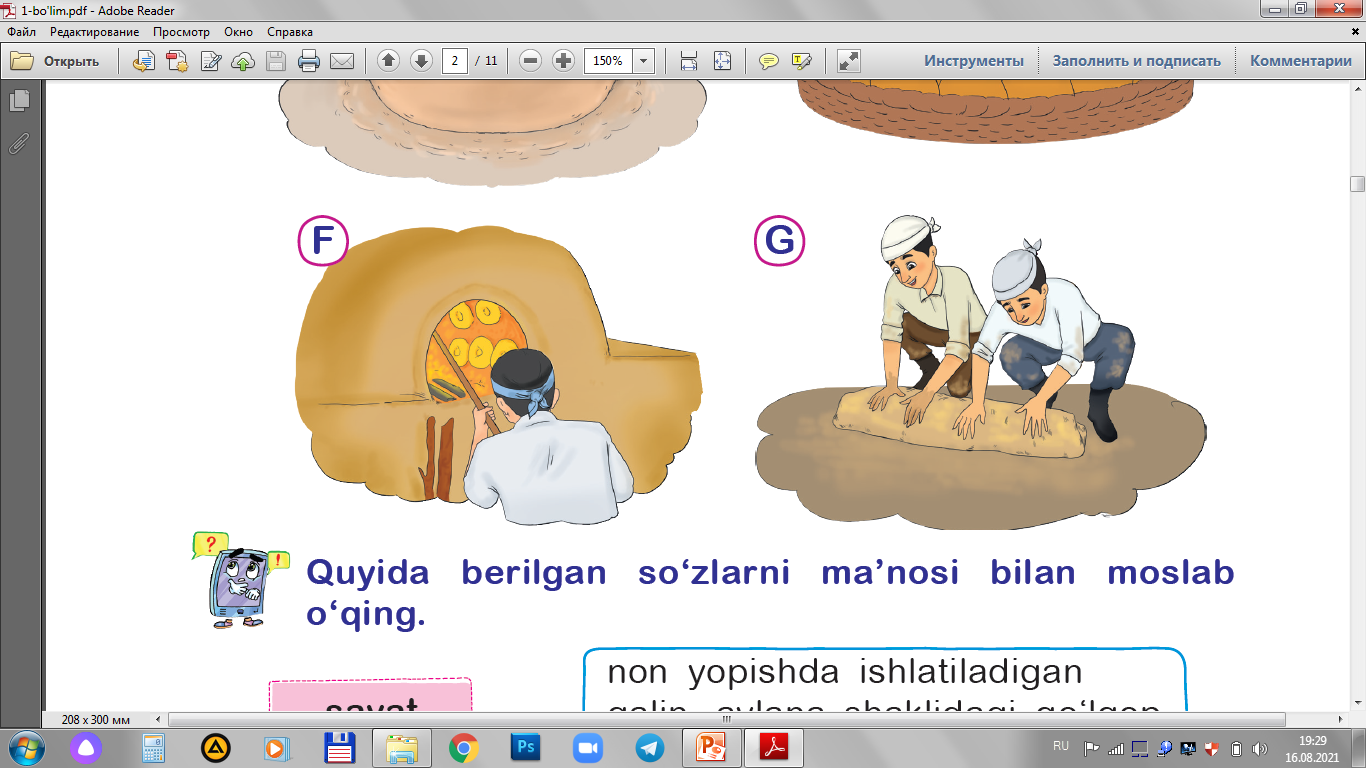 savat
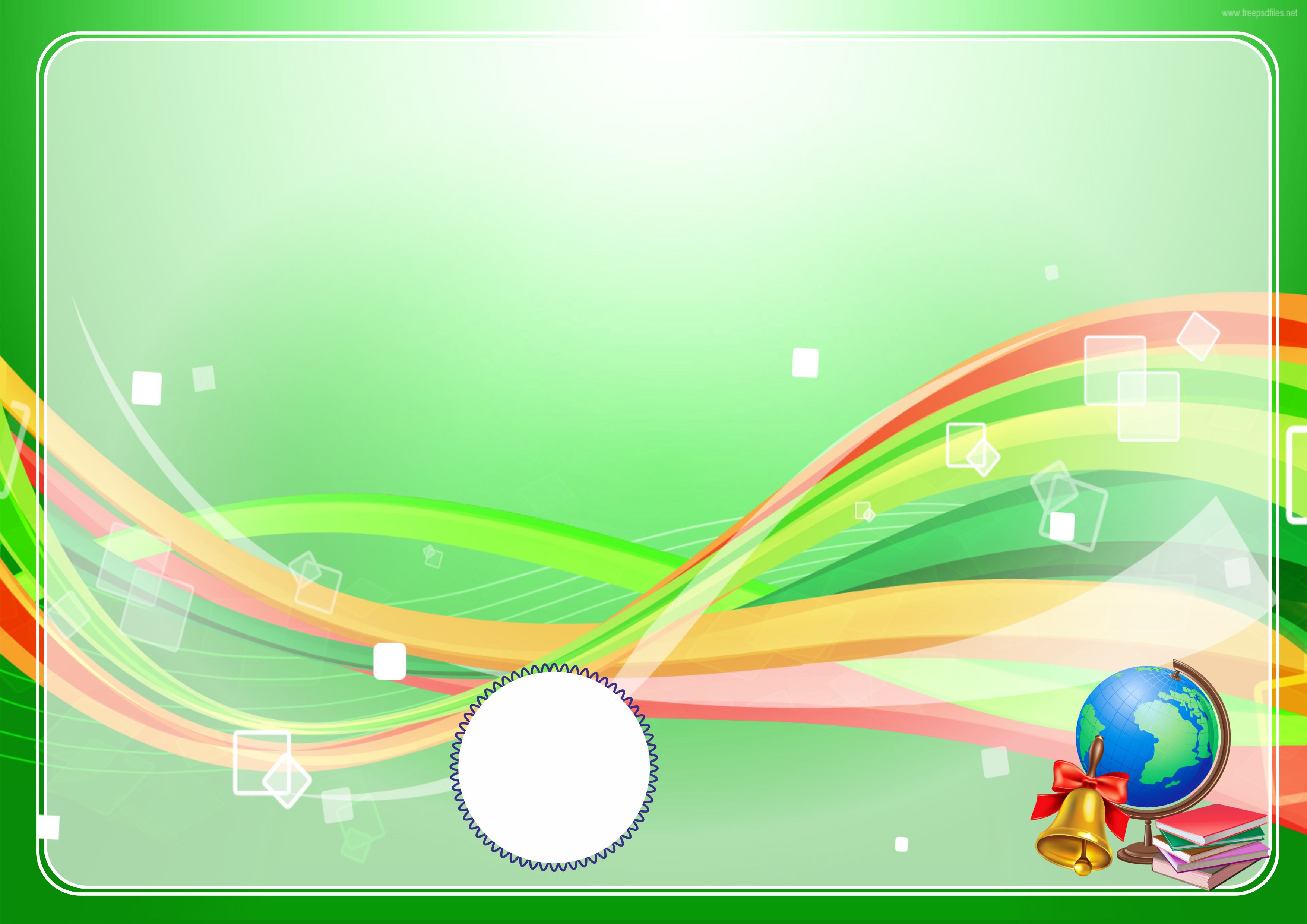 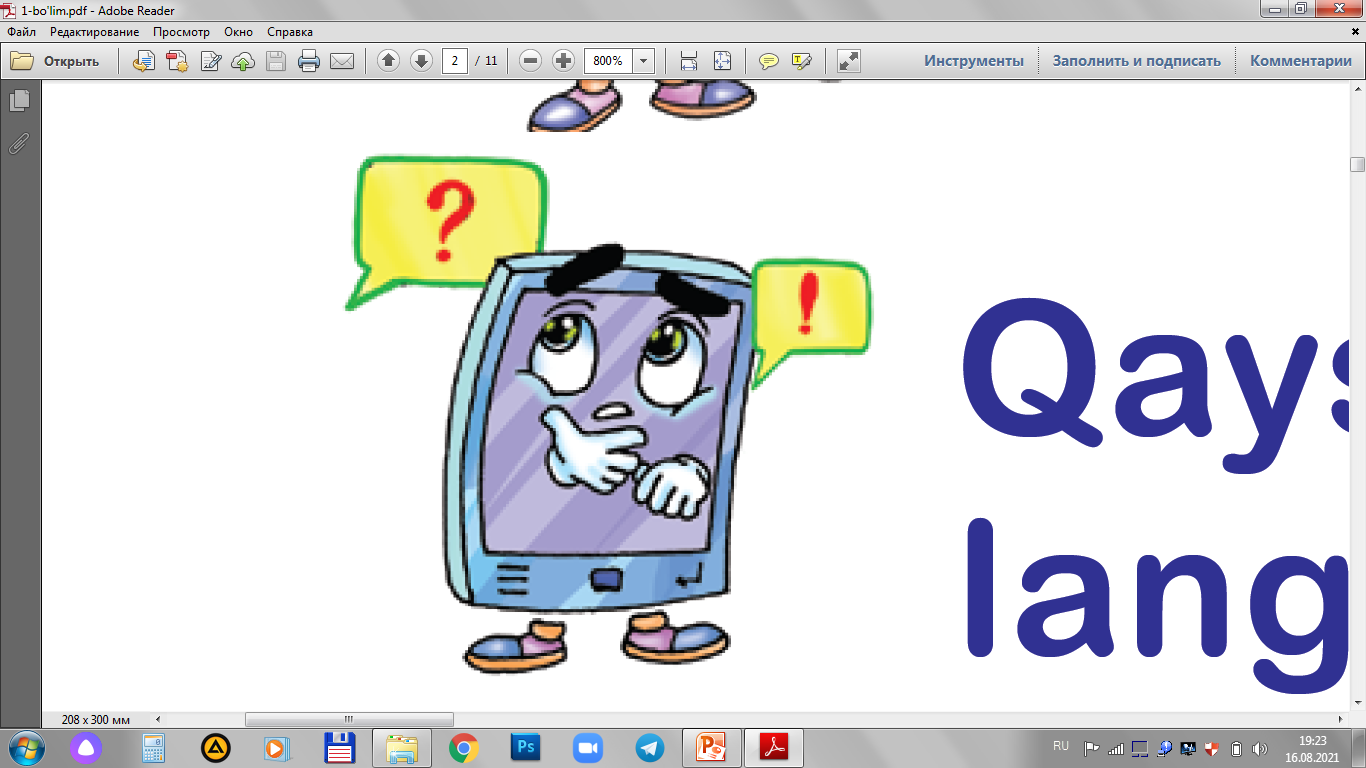 Quyida berilgan so‘zlarni ma’nosi bilan moslab o‘qing.
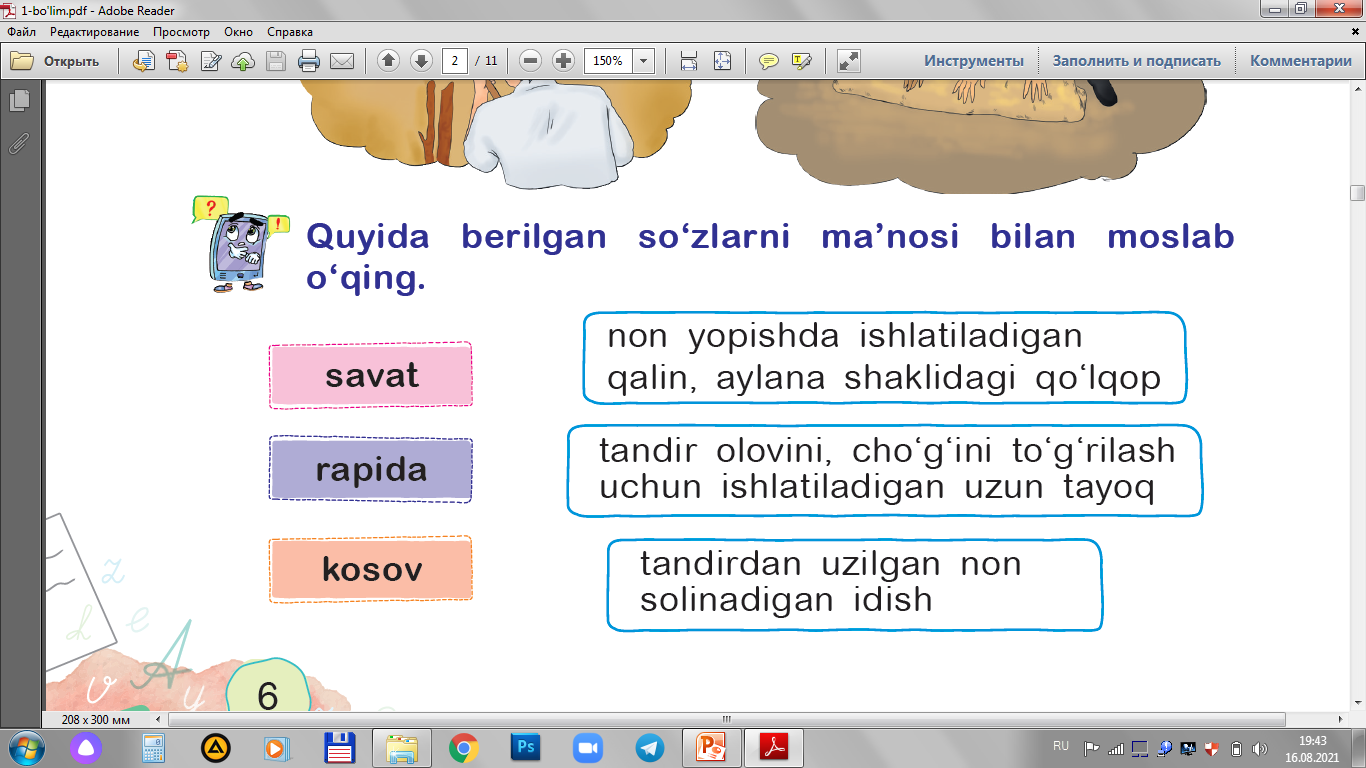 savat
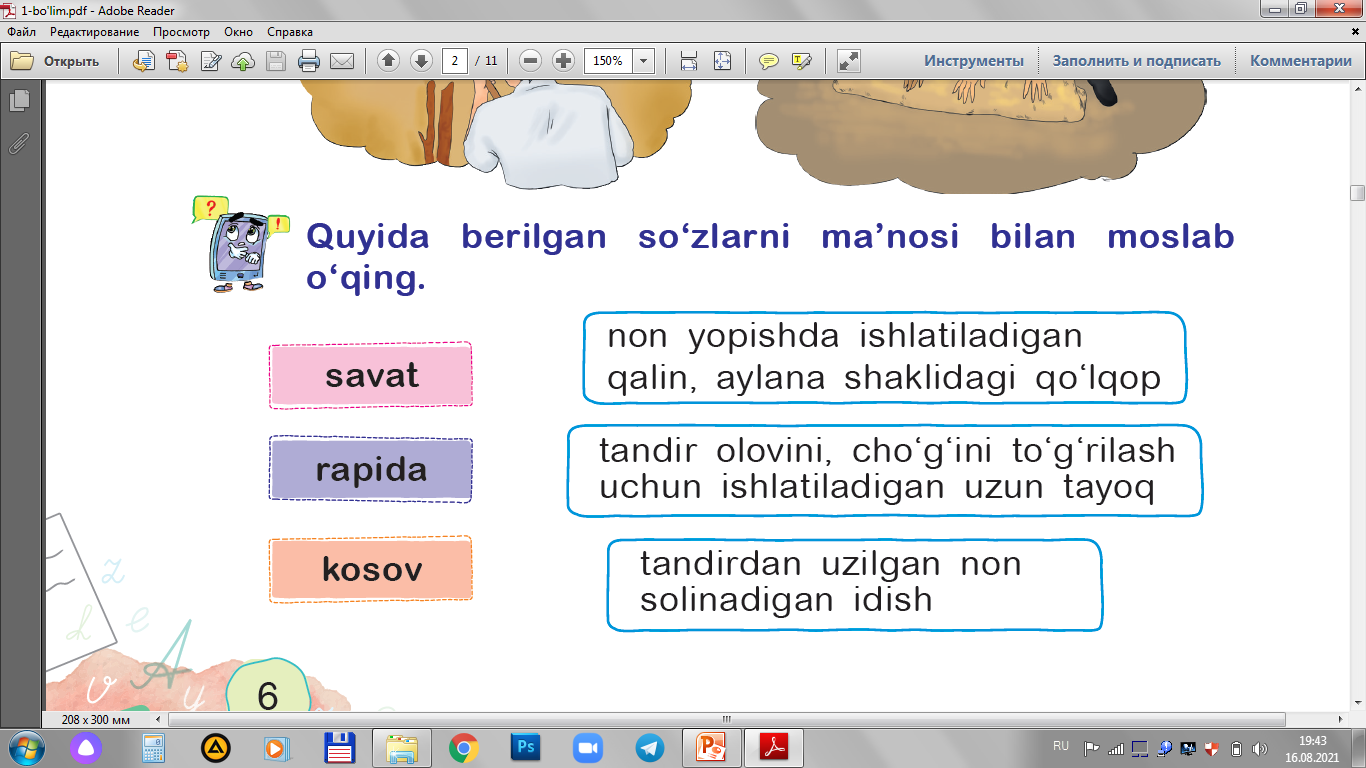 rapida
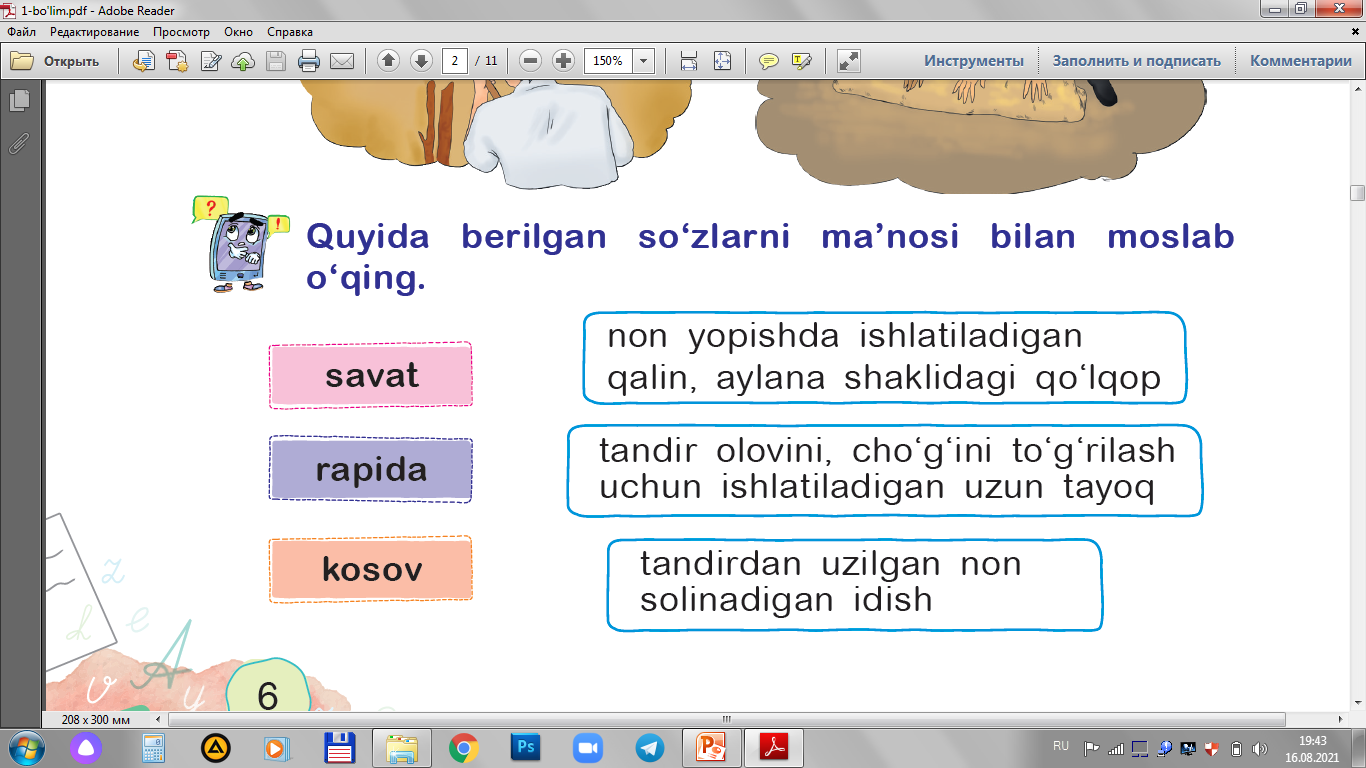 kosov
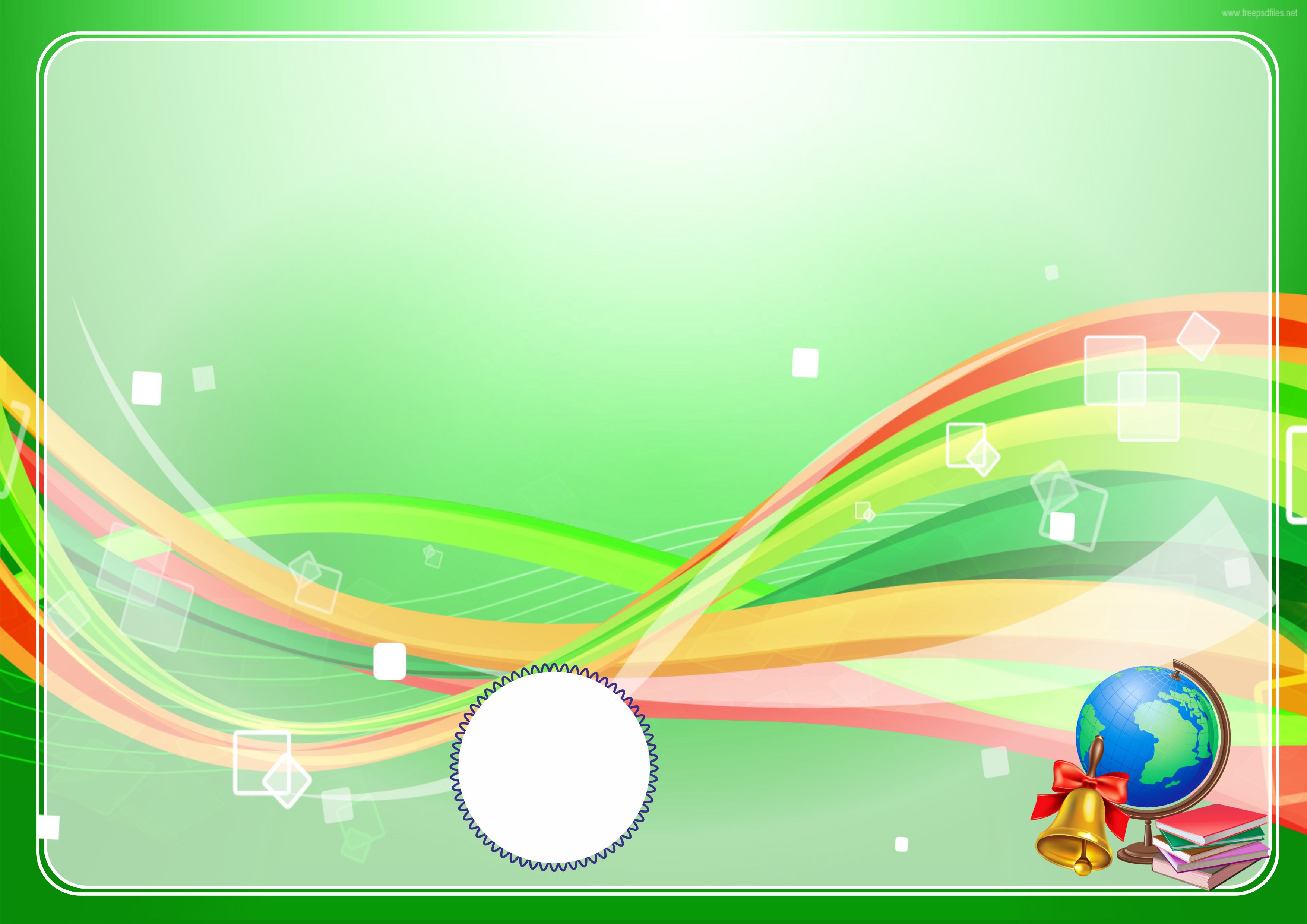 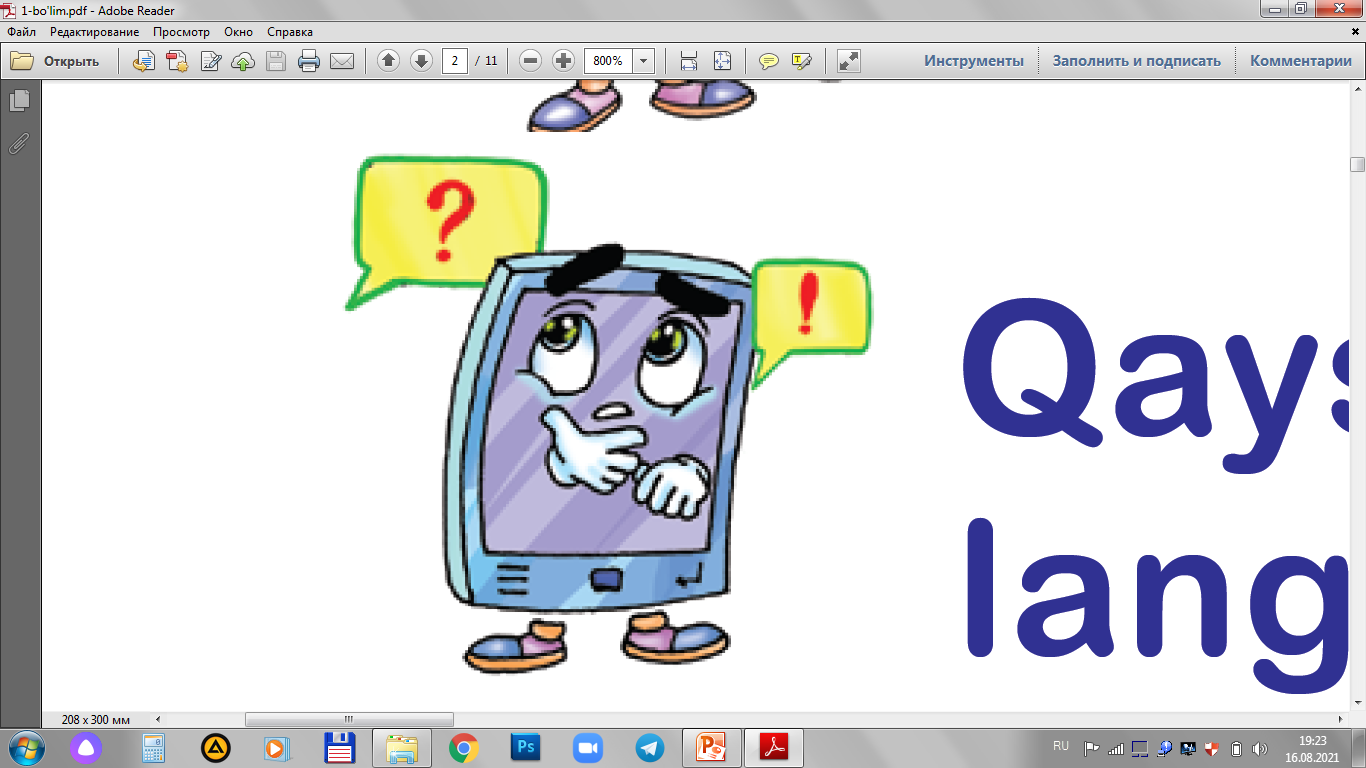 Sizningcha, muallifning ushbu audiomatnni yaratishdan maqsadi nima?
Tandirdan qanday foydalanishni o‘rgatish
A
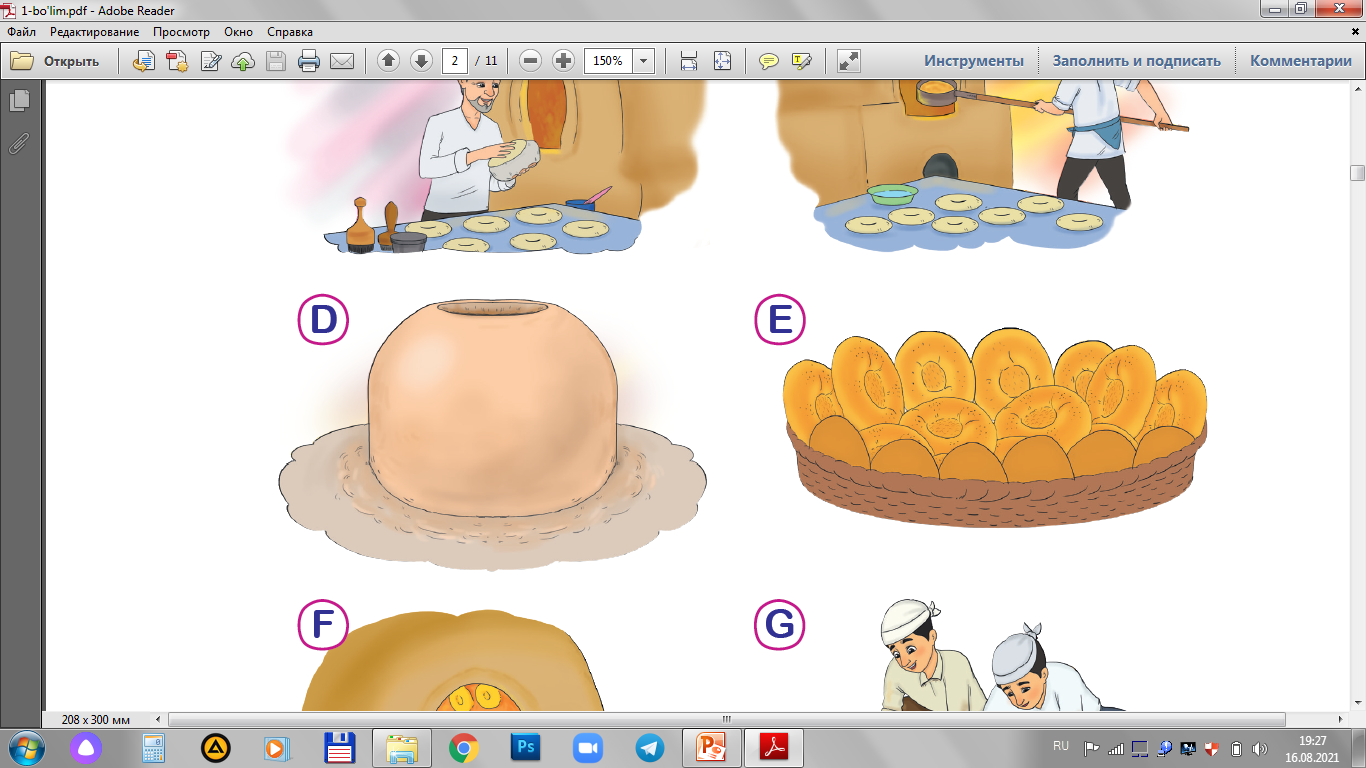 Tandir qanday paydo bo‘lgani haqida ma’lumot berish
B
Tandir o‘zbek milliy oshxonasi-
ning ramzi ekanini tushuntirish
D
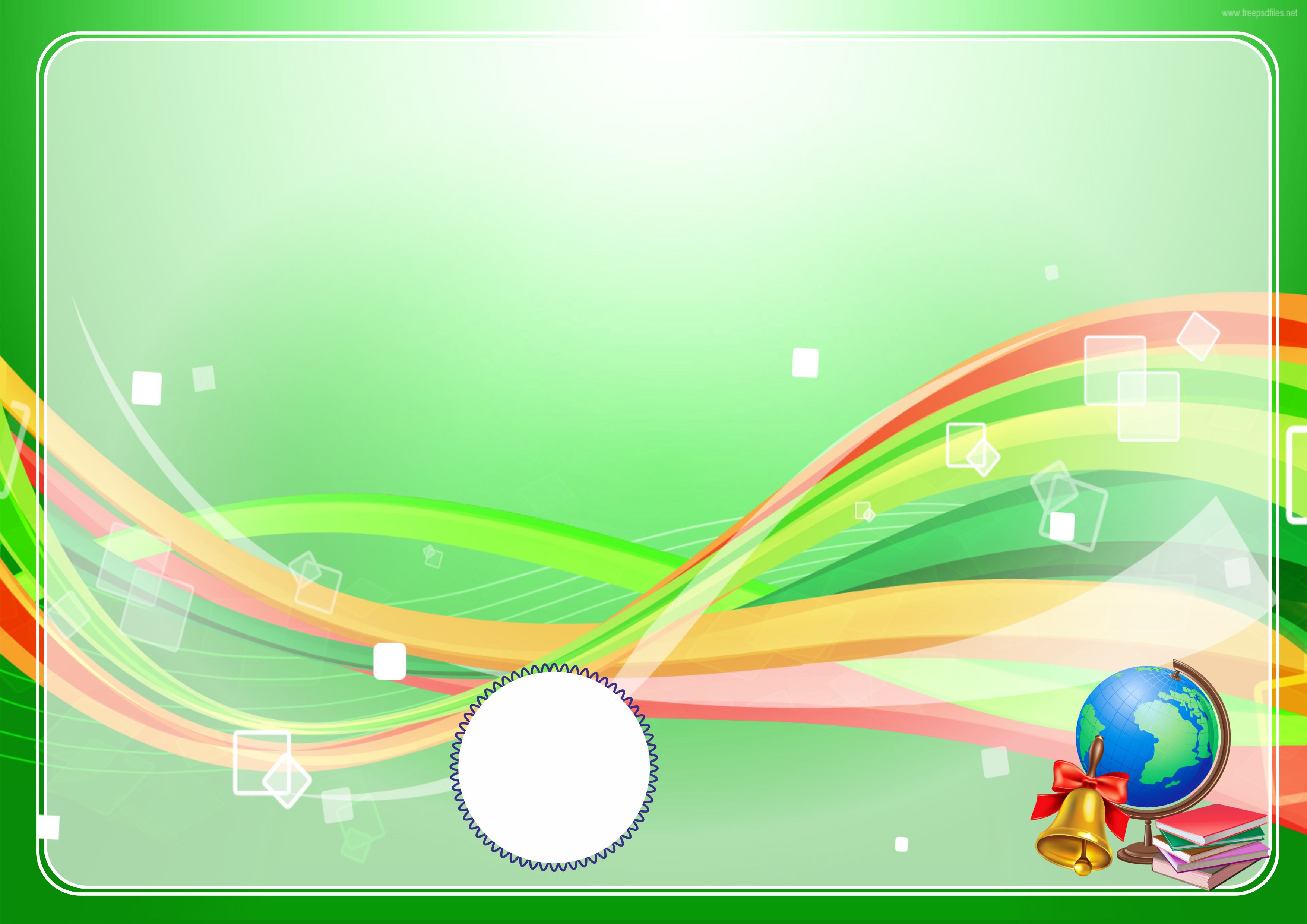 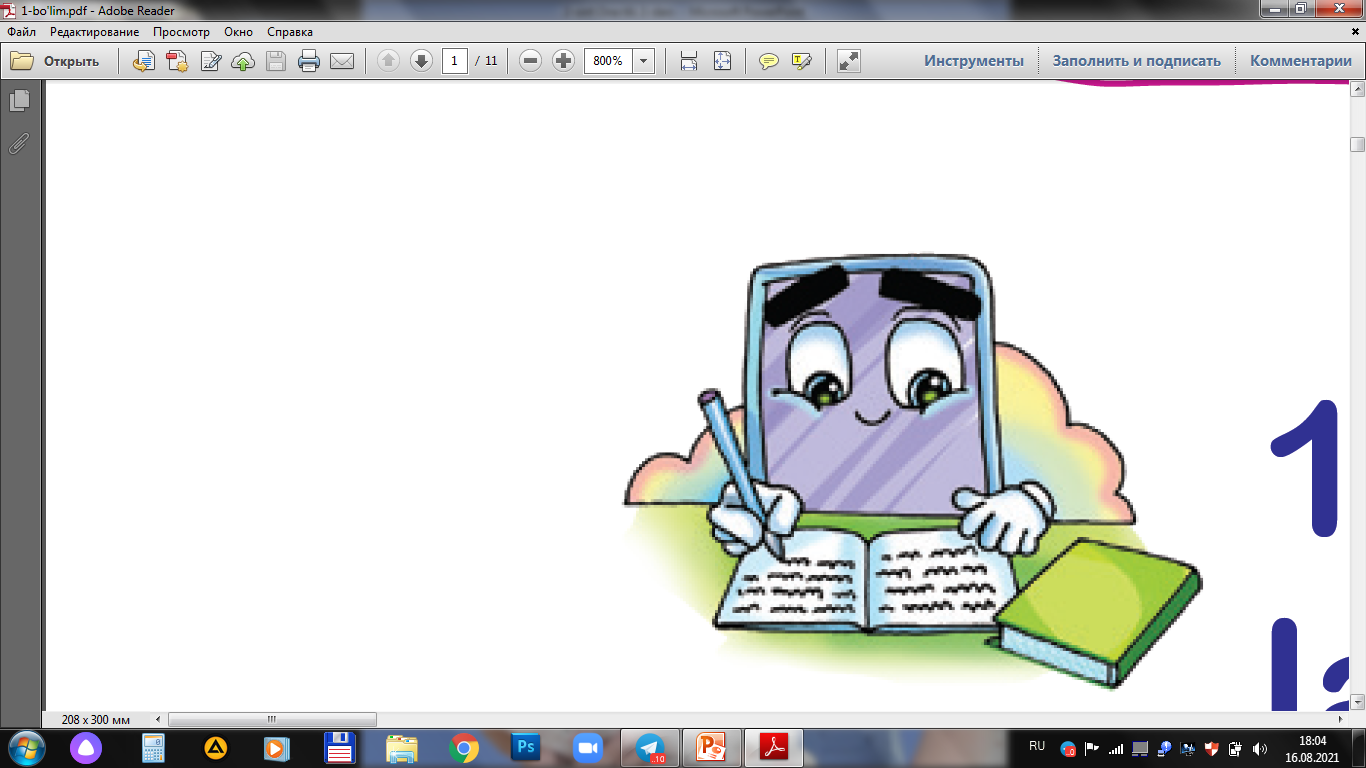 Tinglagan matningiz asosida daftardagi topshiriqni bajaring.
1. Quyidagi gaplarni harakatni bildiruvchi so‘zlar bilan to‘ldiring.  
Tandirda non, somsa va tandir kabob kabi mazali taomlar ___________ .  
Qadimgi odamlar tandirdan nafaqat taom pishirishda, balki uylarni isitishda ham _____________ .  
Maxsus tandirlar juda qimmat ___________ va ularni yasaydigan ustalar ham  kam _____________ .
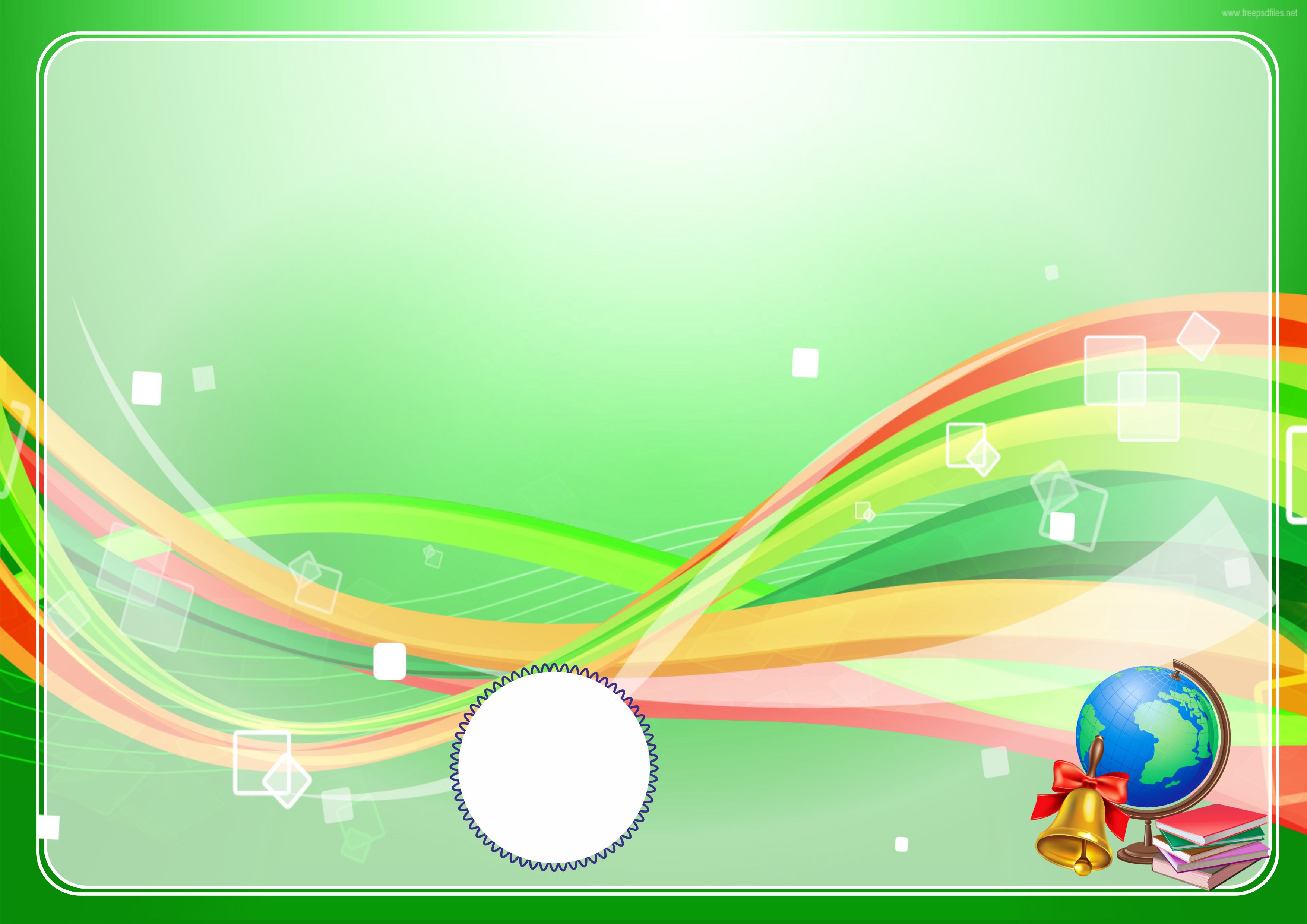 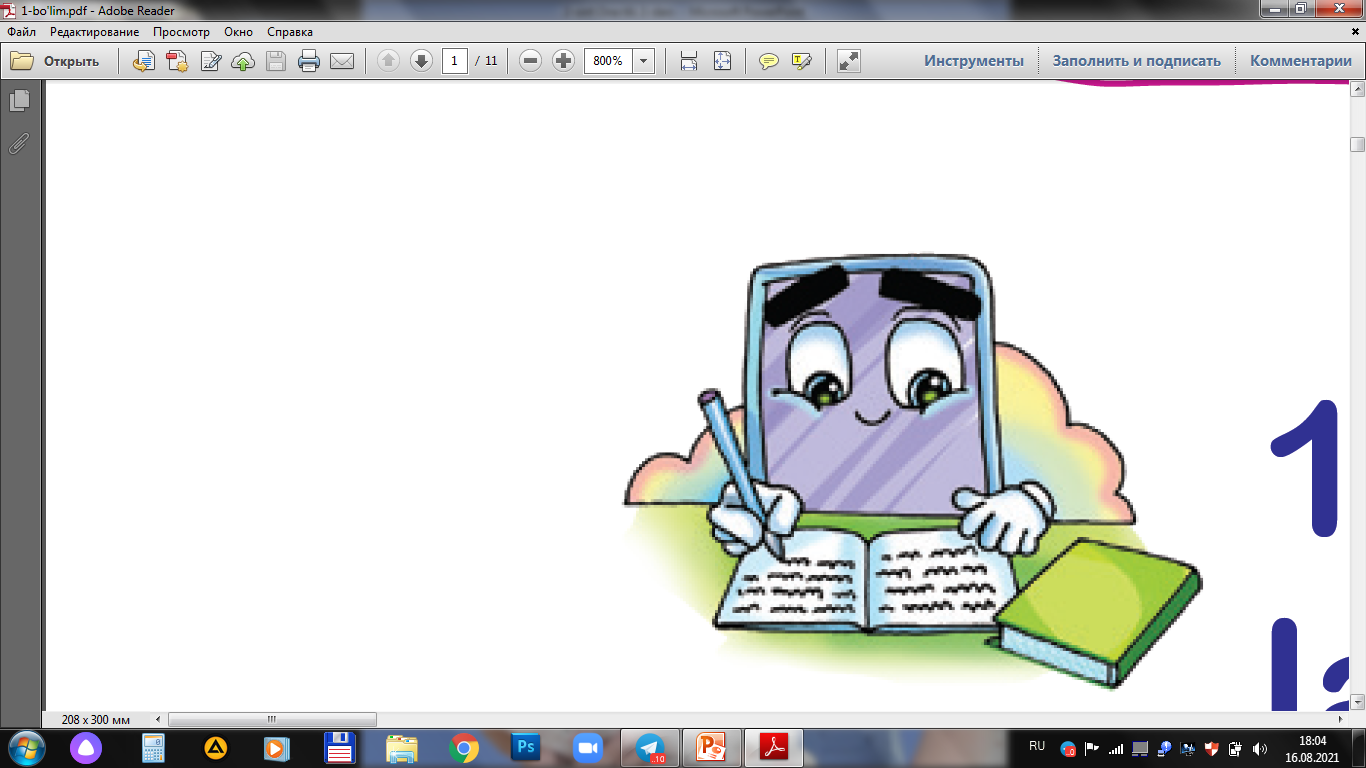 Tinglagan matningiz asosida daftardagi topshiriqni bajaring.
1. Quyidagi gaplarni harakatni bildiruvchi so‘zlar bilan to‘ldiring.  
Tandirda non, somsa va tandir kabob kabi mazali taomlar tayyorlanadi.  
Qadimgi odamlar tandirdan nafaqat taom pishirishda, balki uylarni isitishda ham foydalanishgan .  
Maxsus tandirlar juda qimmat turadi va ularni yasaydigan ustalar ham  kam uchraydi .
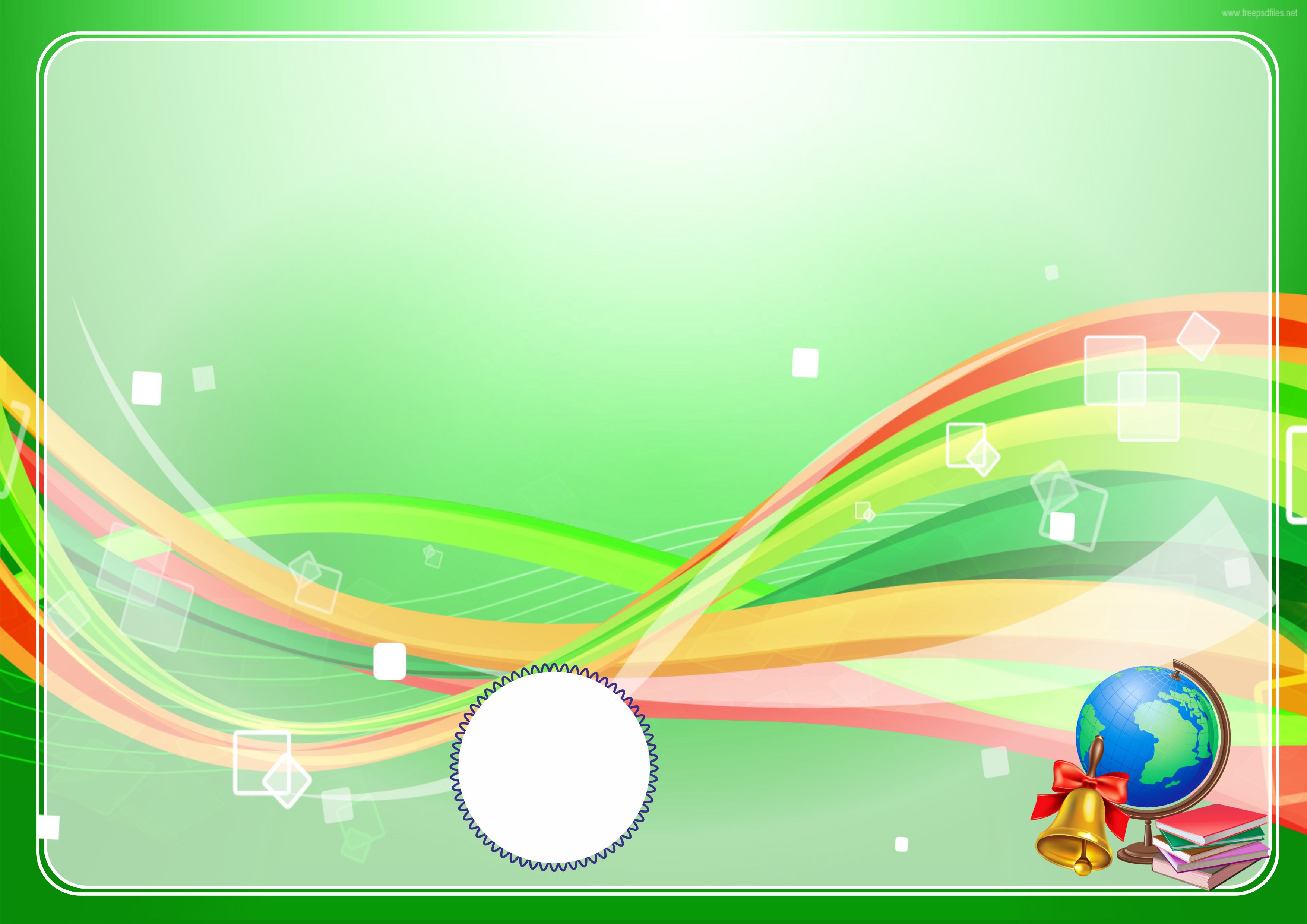 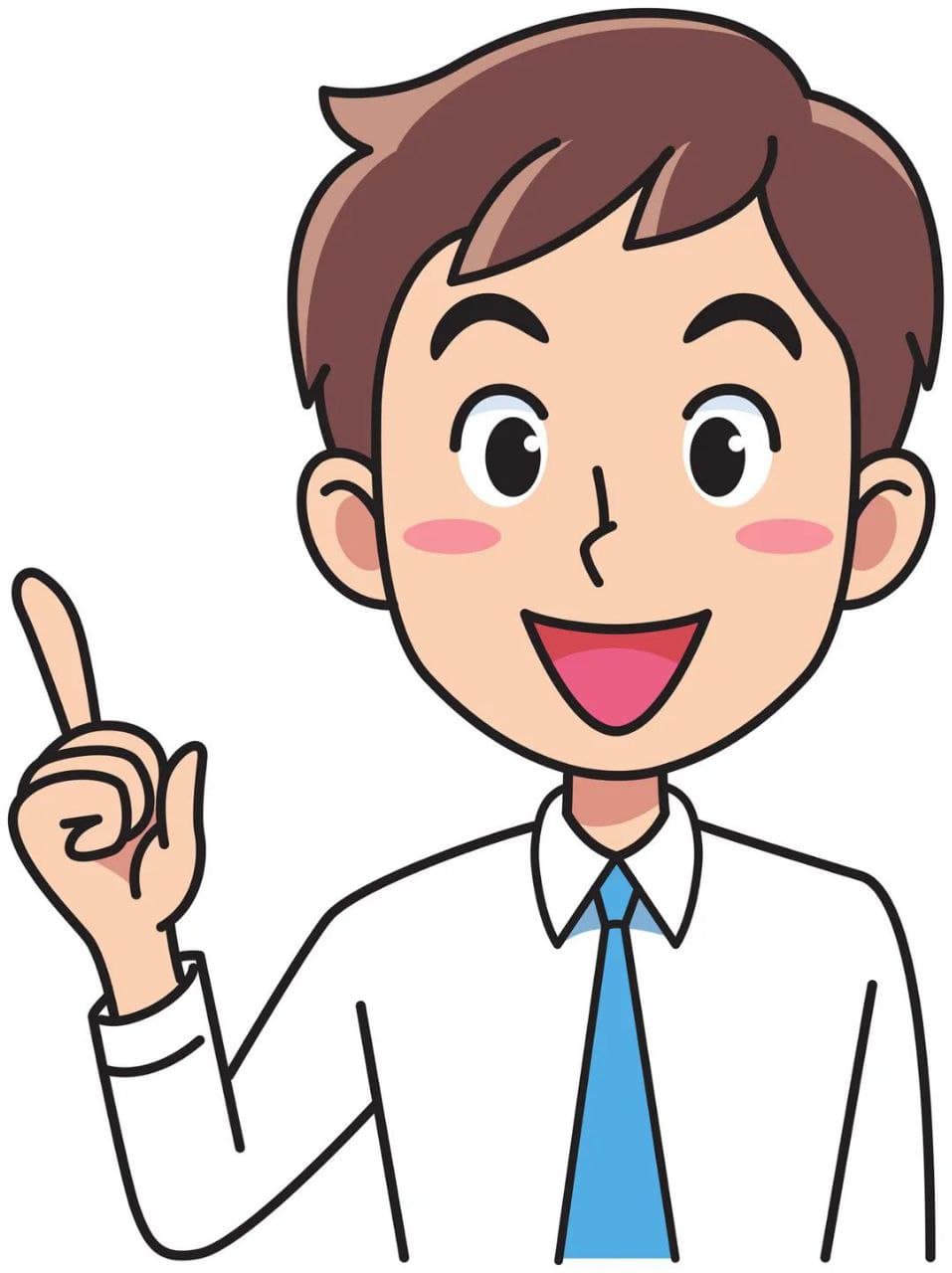 Daftardagi topshiriqni 
davomini mustaqil  
bajaring.
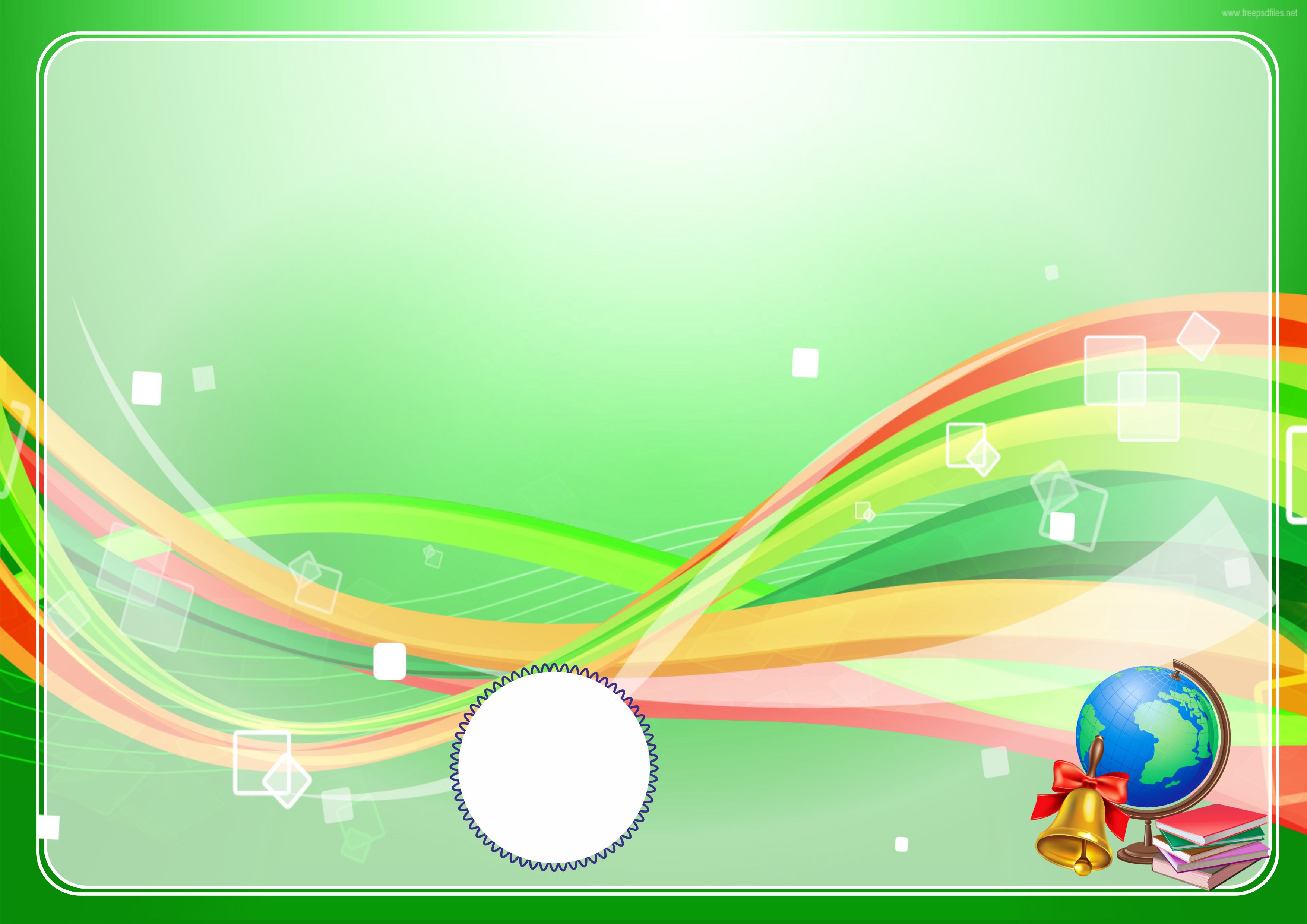 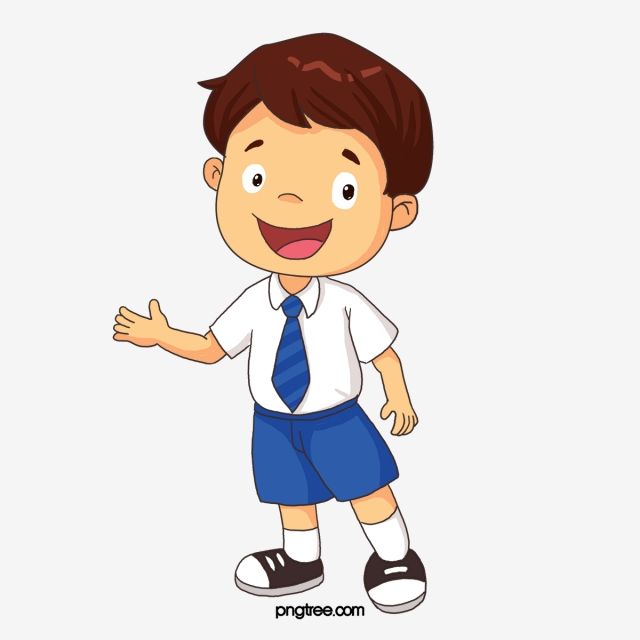 Tandir haqida matnni 
oila a’zolaringizga
 so‘zlab bering!
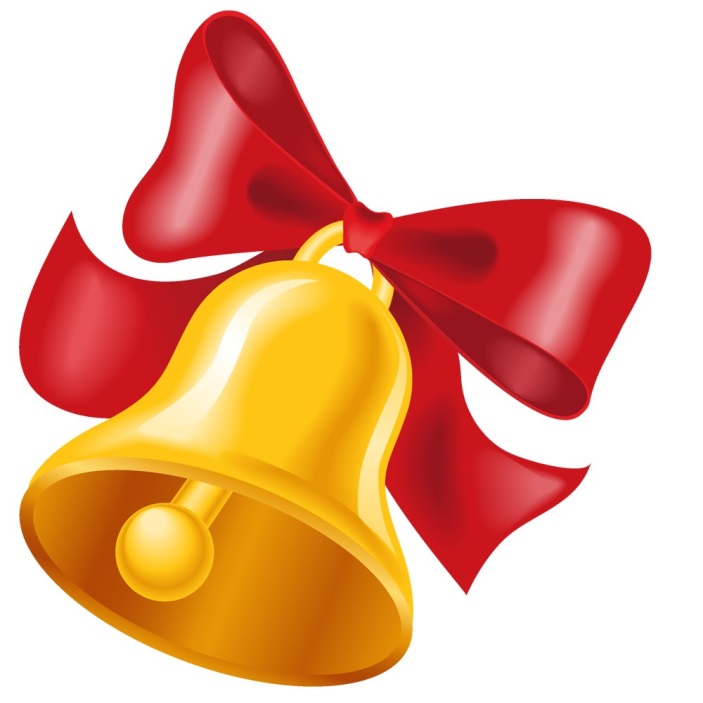